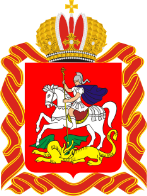 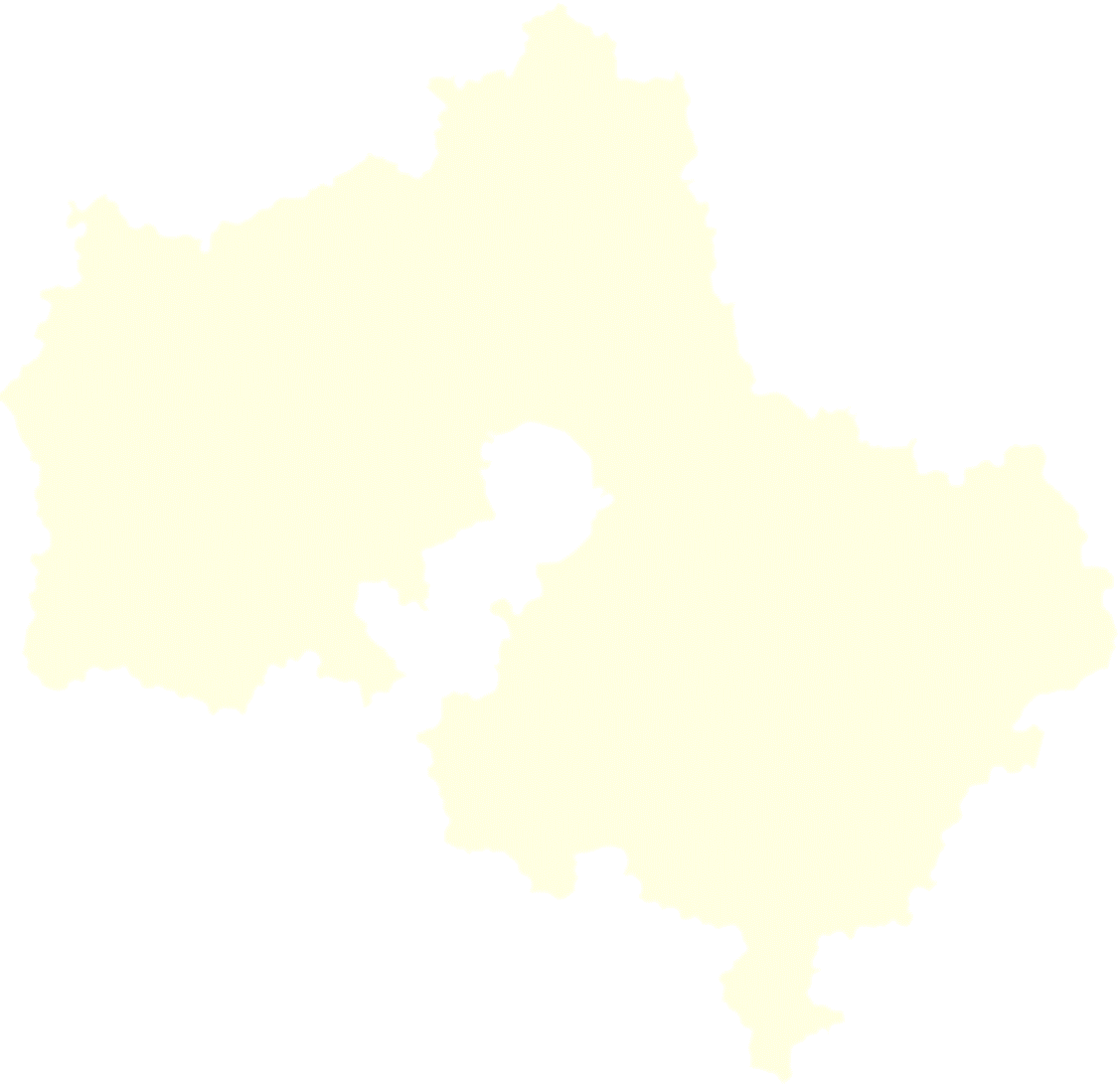 Областной  конкурс «Лучший детский сад»  среди образовательных организаций в Московской области, реализующих образовательные программы дошкольного образования.
2022 год
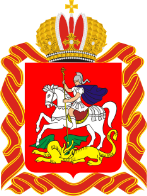 Информационная справка
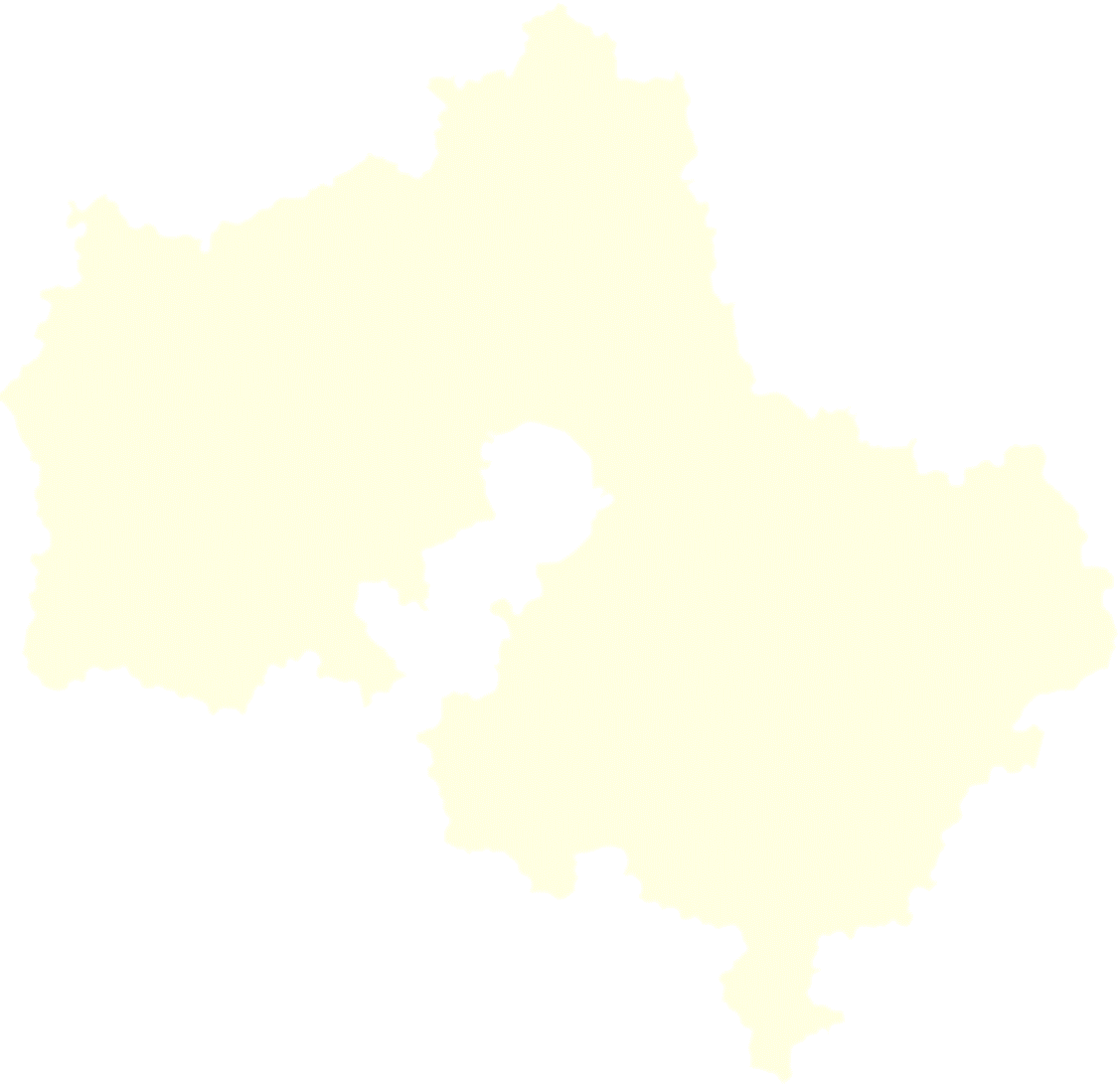 Областной конкурс «Лучший детский сад» проводился с 01.06.2022 по 30.06.2022 на основании Распоряжения Министерством образования Московской области №Р-303 от 26.04.2022 «Об организации и проведении в 2022 году областного конкурса «Лучший детский сад»  среди образовательных организаций в Московской области, реализующих образовательные программы дошкольного образования.
- повышение качества дошкольного образования, формирования  позитивного имиджа  дошкольного образования Подмосковья; 
- выявление, обобщение и распространение инновационного опыта  работы образовательных организаций.
Цель Конкурса
В конкурсе приняли участие детские сады 43  муниципальных образований  Московской области.
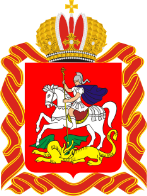 Критерии конкурсного отбора
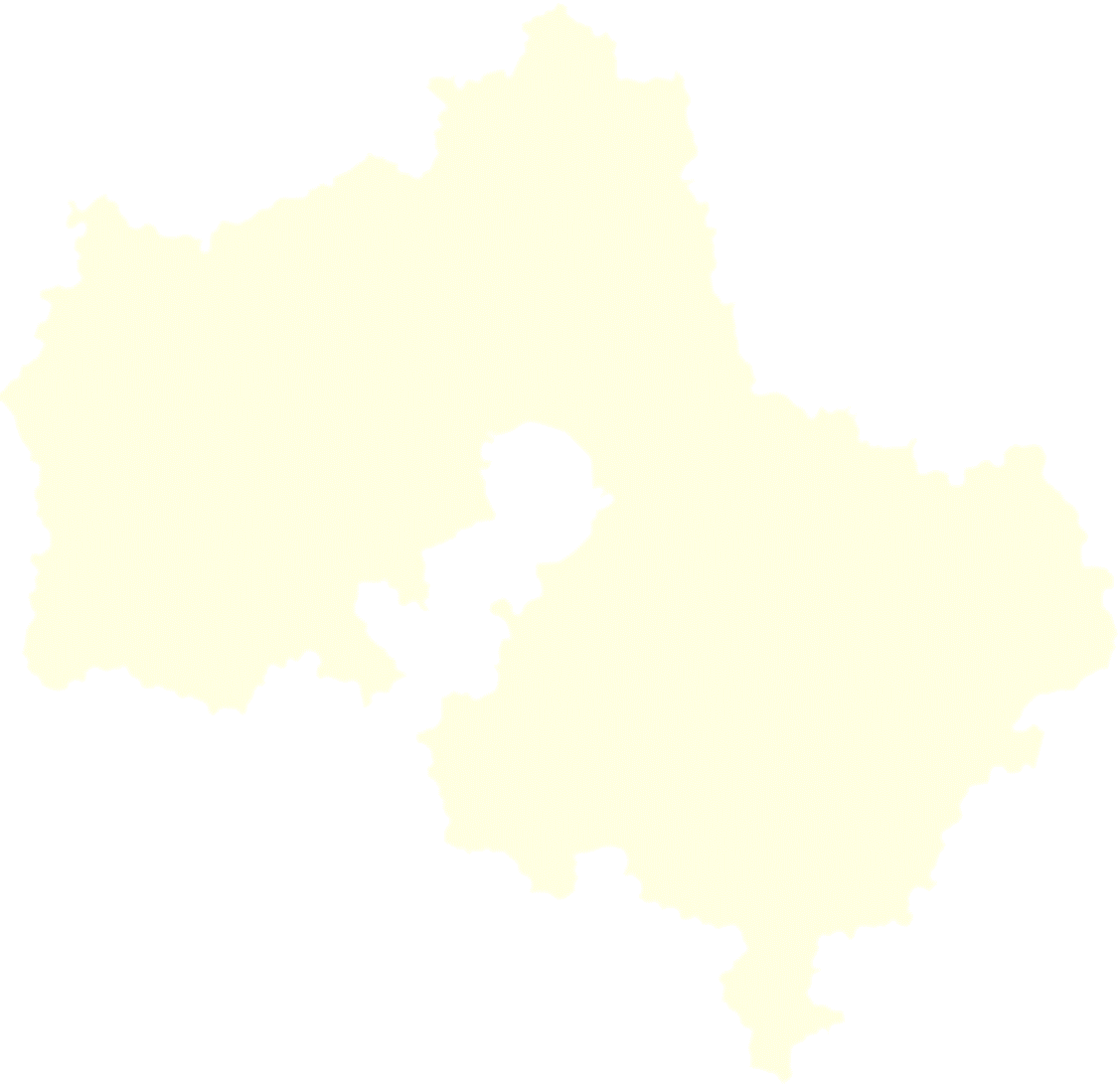 - информационная открытость (презентация в СМИ, отзывы общественности, обратная связь с потенциальными и реальными потребителями услуг)
- сайт с актуальной информацией (обновление, посещаемость, отзывы)
- публичный доклад (аналитическая справка по итогам самоанализа)
Имидж образовательной организации
- кадровое обеспечение
- методическое обеспечение
- нормативно-правовое обеспечение
-характеристика условий среды и пространства организации: доступность
Развитие инфраструктуры образовательной организации
- программа развития (учитывает ФГОС ДО)
- образовательная программа (реализует ФГОС ДО)
- адаптированные программы (для групп компенсирующей направленности)
Содержание образования
-  «кружки» (иностранные языки, танцы, спортивное направление и др.)
- сетевое взаимодействие со школой и учреждениями дополнительного образования
Внедрение дополнительных программ по образовательным областям ФГОС ДО
- уход и присмотр (группы кратковременного пребывания)
- образование и развитие (лекотеки, пункты, центры игровой поддержки детей, семейный детски сад, службы ранней помощи и т.п.)
- центры, консультационные пункты, клубы взаимодействия с семьей
Вариативные формы
- участие и победы воспитанников в конкурсах, выставках, фестивалях и т.п. (региональный, всероссийский уровень)
- участие и победы педагогов в конкурсах, выставках, фестивалях и т.п. (региональный, всероссийский уровень)
Результативность работы образовательной организации
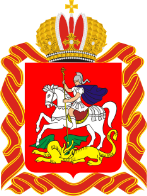 Максимальный балл
Муниципальное автономное дошкольное образовательное учреждение Детский сад №2 «Колобок» Ленинский г.о.
638
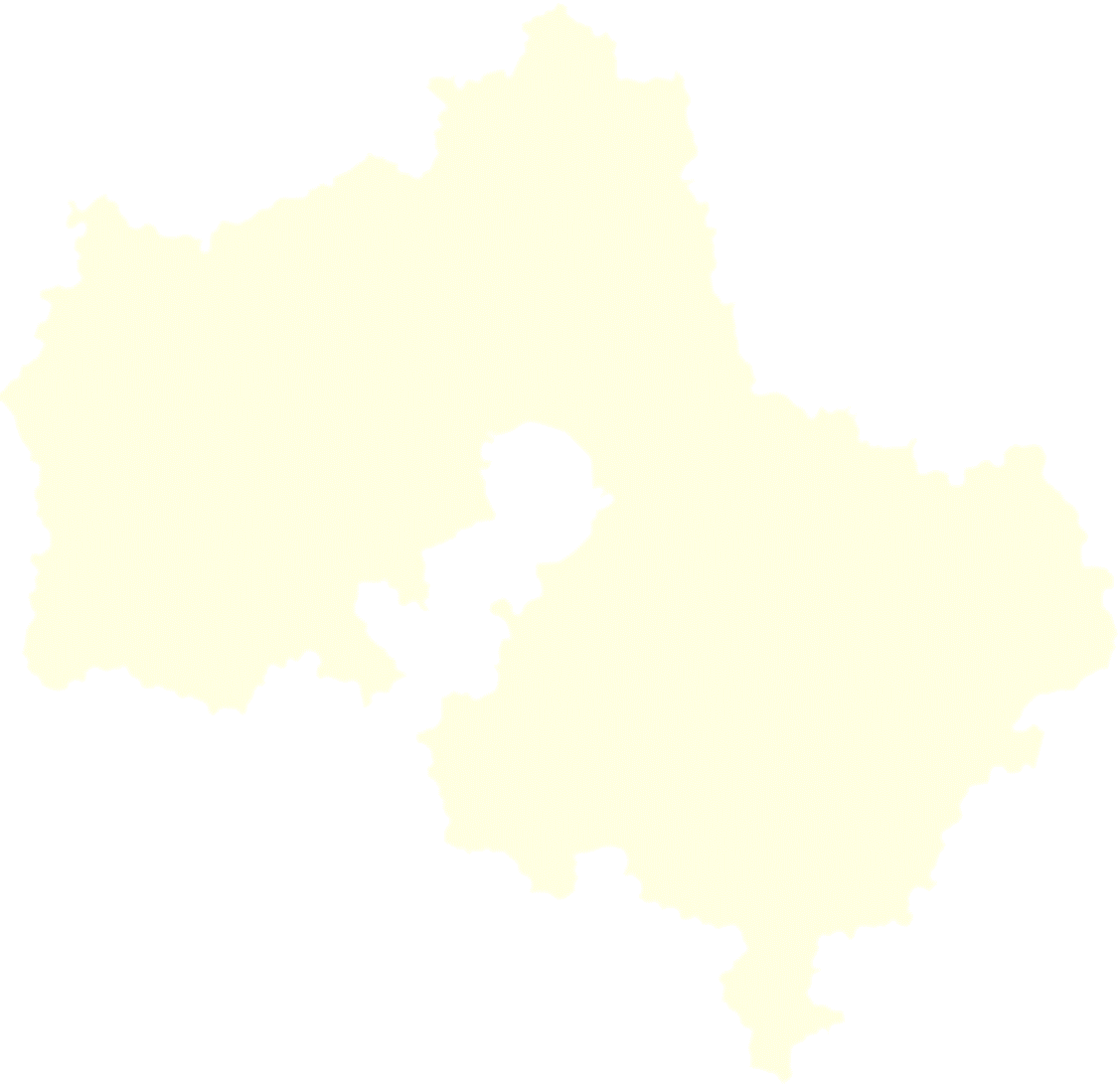 Муниципальное бюджетное общеобразовательное учреждение Одинцовская средняя общеобразовательная школа №1
637
Муниципальное бюджетное общеобразовательное учреждение средняя общеобразовательная школа №15 Красногорск г.о.
635
Муниципальное бюджетное дошкольное образовательное учреждение «Детский сад комбинированного вида №76» Сергиево-Посадский г.о.
627
Муниципальное дошкольное образовательное учреждение детский сад комбинированного вида №14 «Маленькая страна» Дмитровский г.о.
624
Муниципальное дошкольное образовательное учреждение детский сад общеразвивающего вида №28 «Аистенок» Подольск г.о.
622
Муниципальное дошкольное образовательное учреждение детский сад №17 комбинированного вида Орехово- Зуевский г.о.
620
Муниципальное дошкольное образовательное учреждение центр развития ребёнка - детский сад №7 «Умка» Серпухов г.о.
612
Муниципальное автономное общеобразовательное учреждение Востряковский лицей №1 Домодедово г.о.
607
Муниципальное бюджетное дошкольное образовательное учреждение Городского округа Балашиха "Детский сад комбинированного вида №17 "Одуванчик"
597
Ленинский г.о.
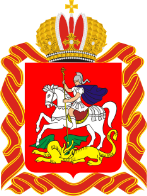 Муниципальное автономное дошкольное образовательное учреждение «Детский сад № 2 «Колобок»
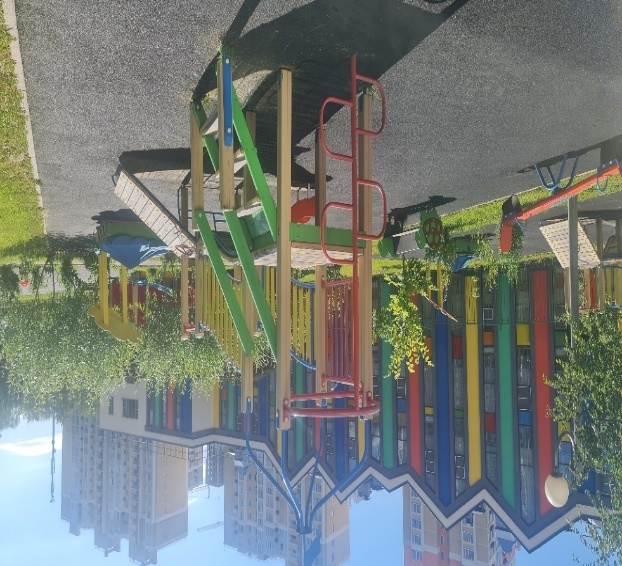 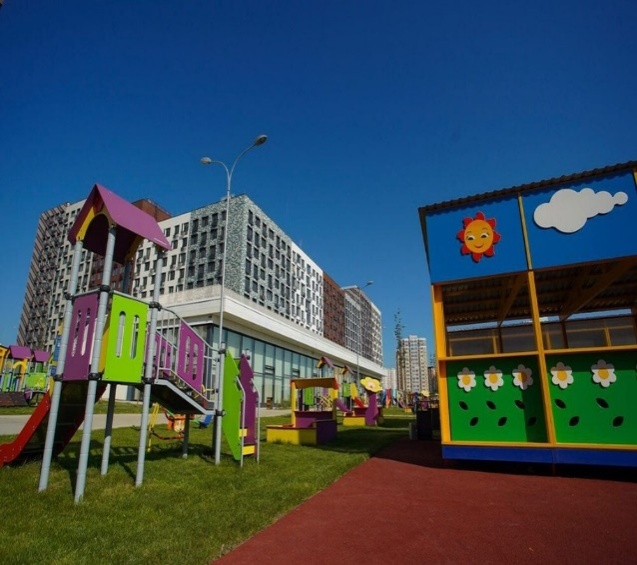 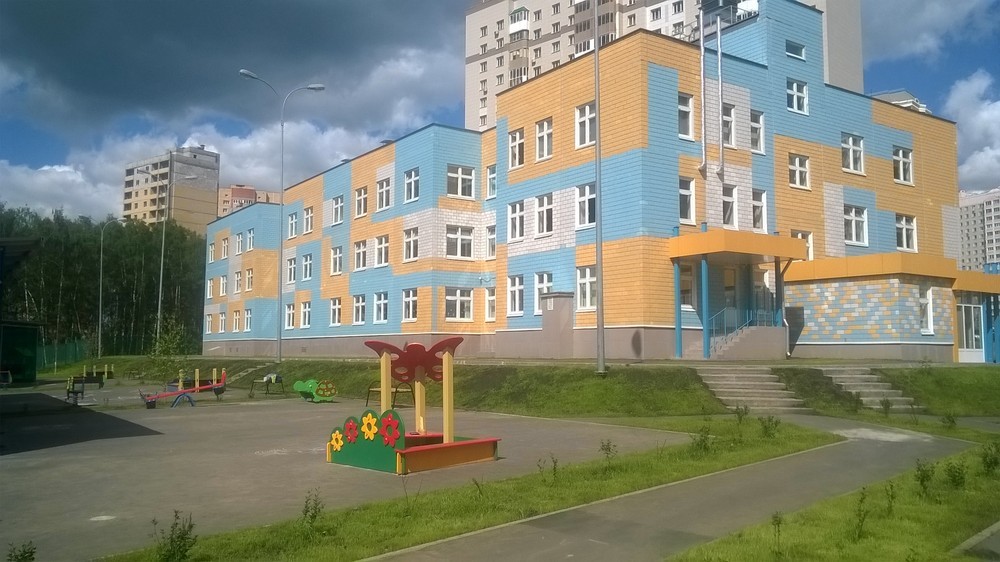 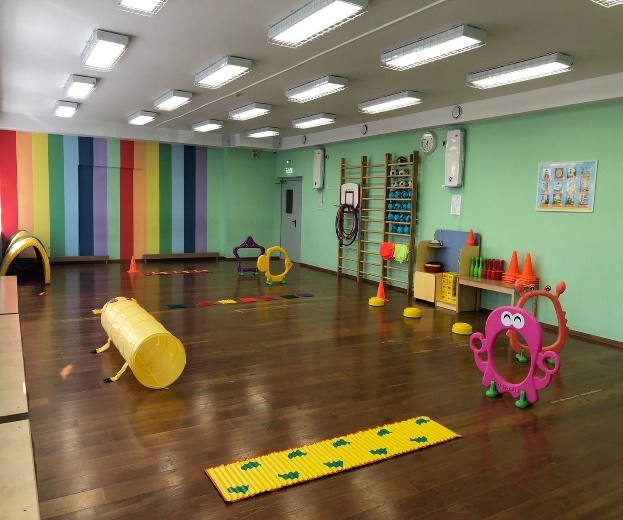 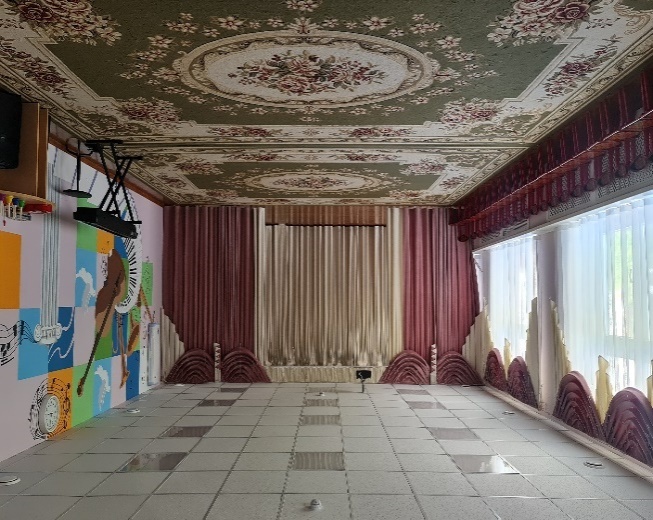 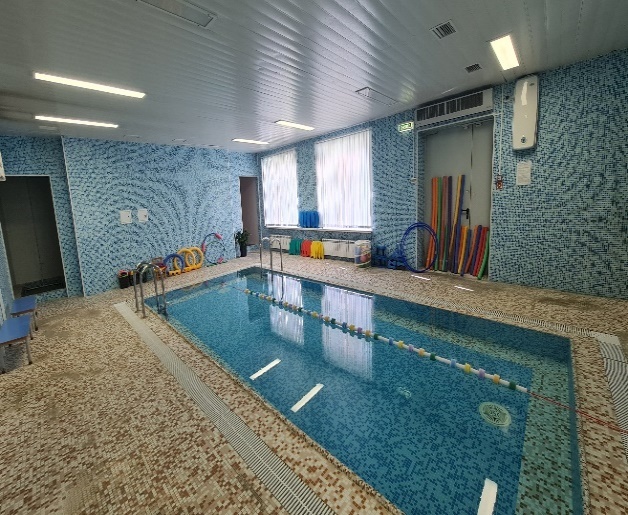 Ленинский г.о.
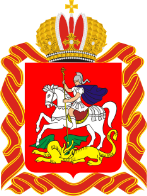 Муниципальное автономное дошкольное образовательное учреждение «Детский сад № 2 «Колобок»
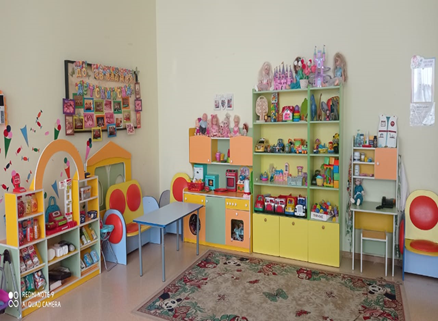 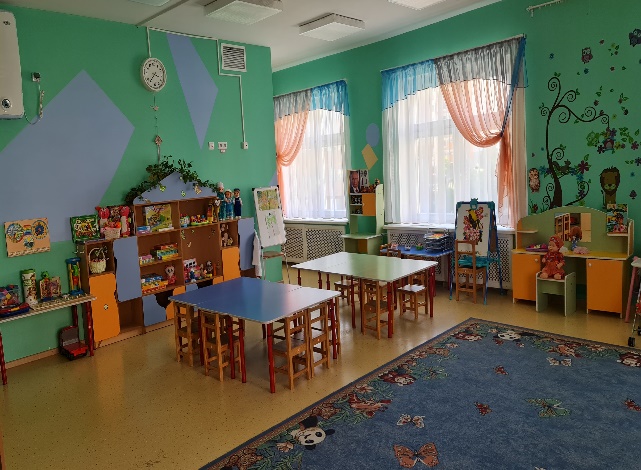 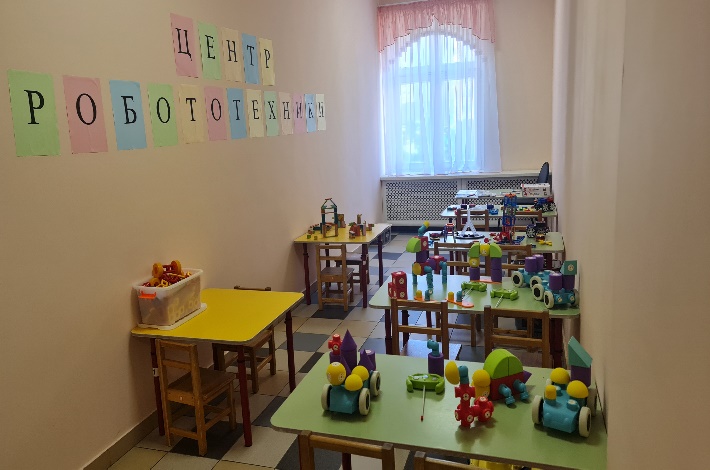 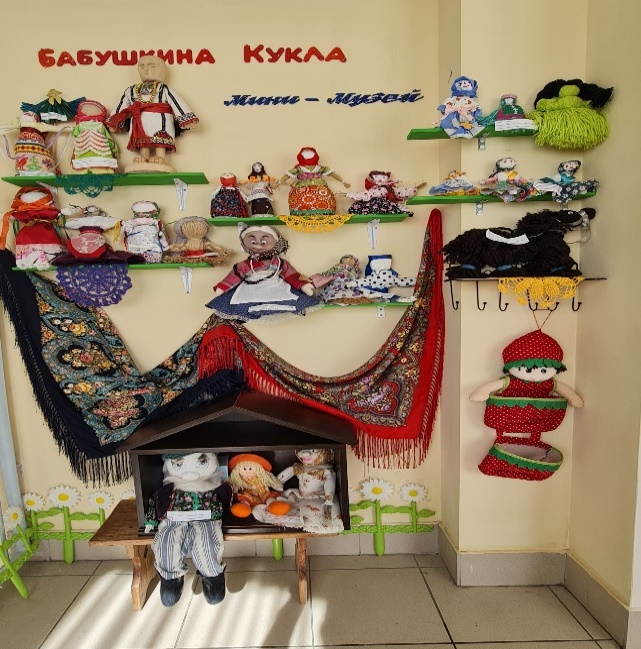 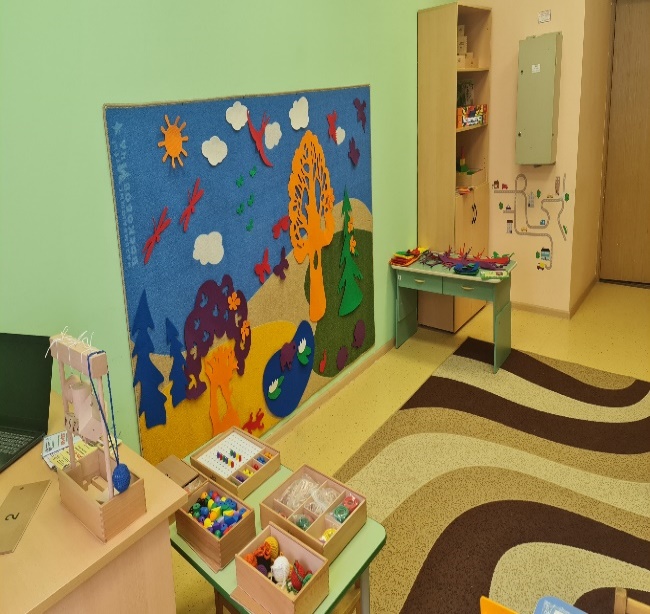 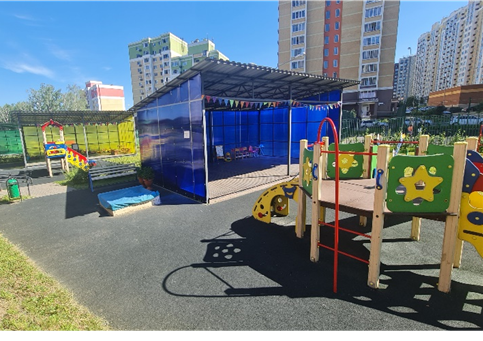 Ленинский г.о.
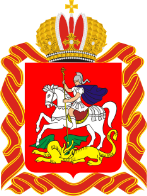 Муниципальное автономное дошкольное образовательное учреждение «Детский сад № 2 «Колобок»
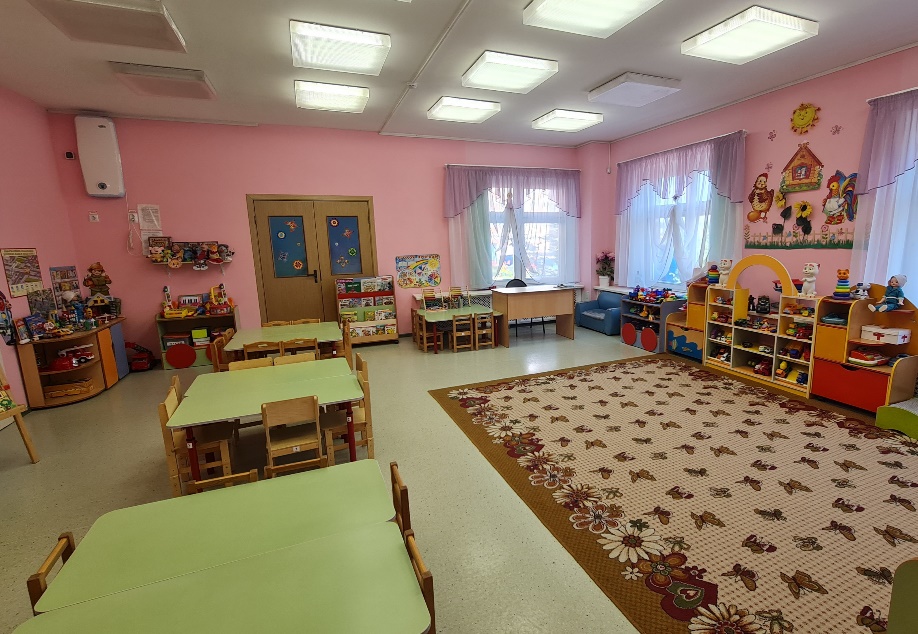 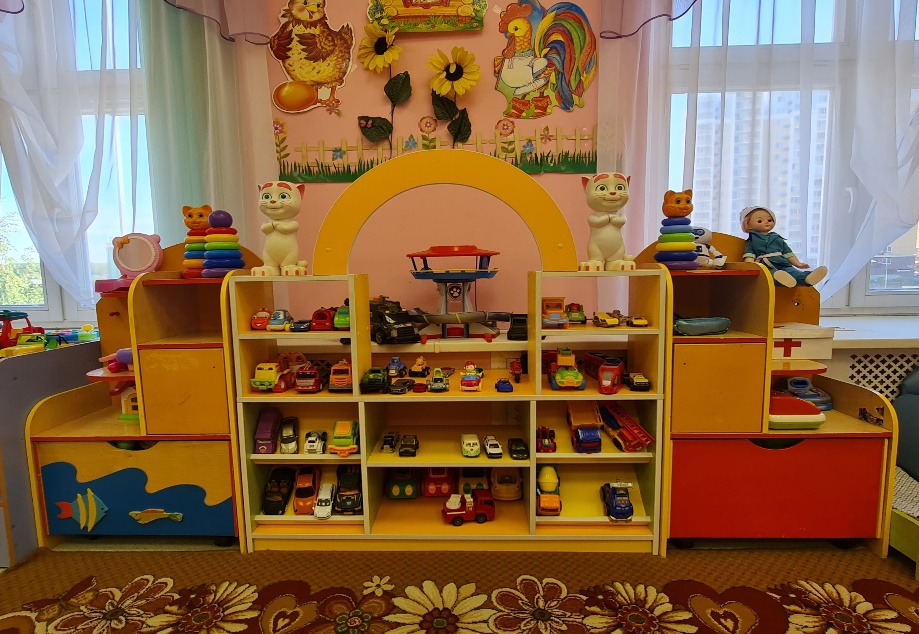 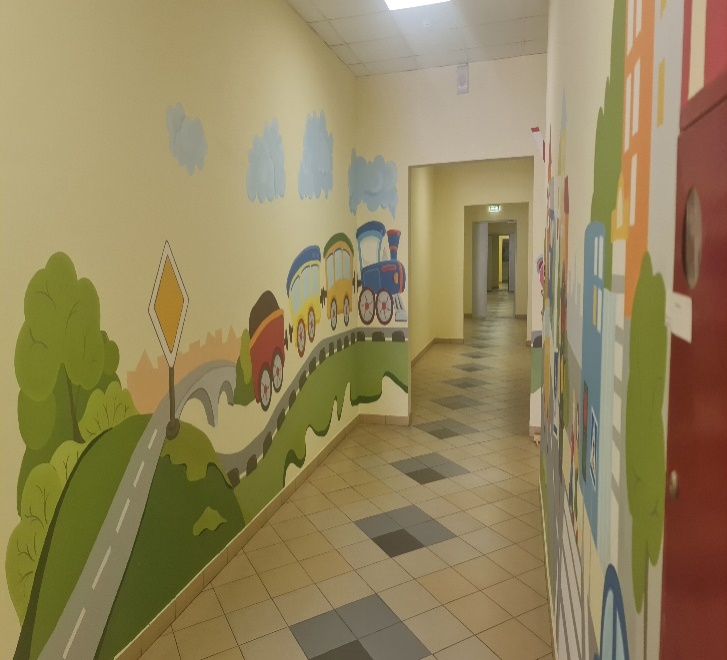 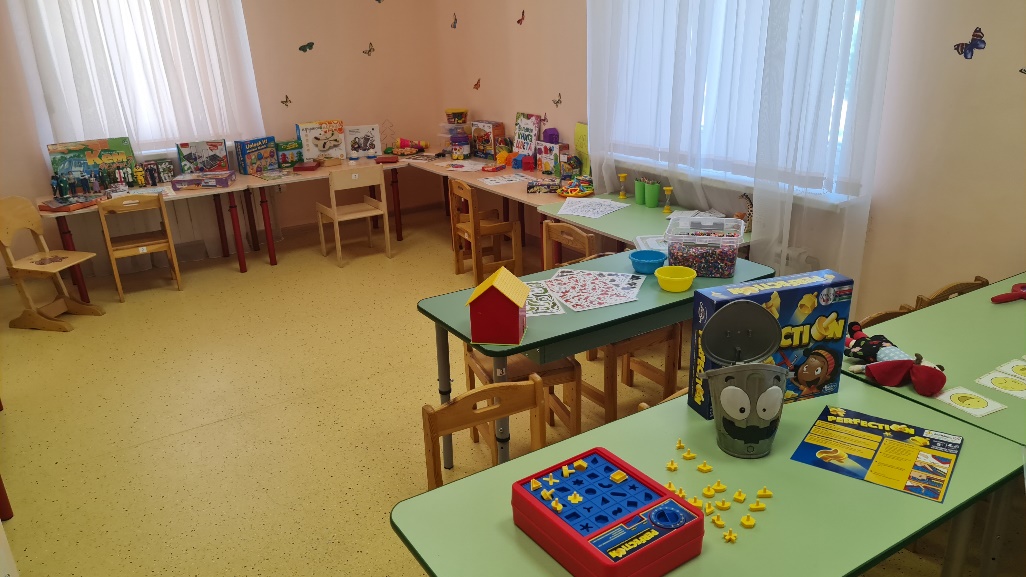 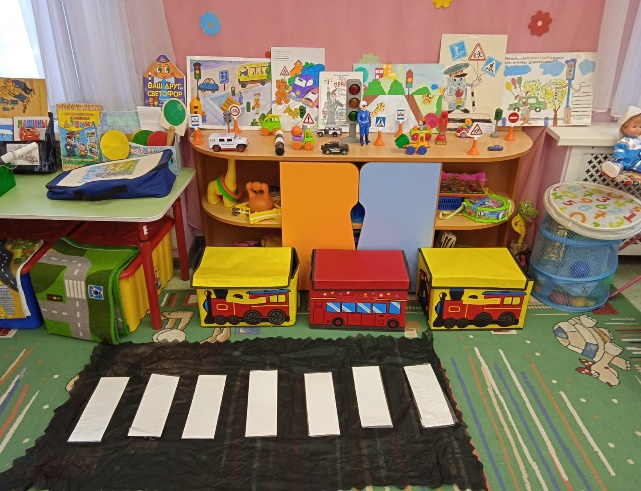 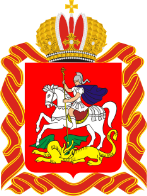 Одинцовский г.о.
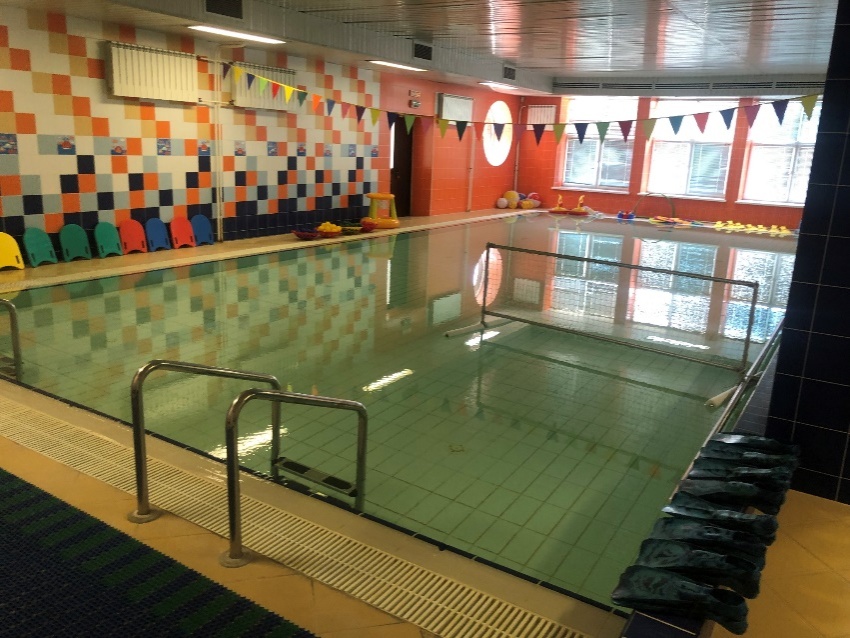 Муниципальное бюджетное общеобразовательное учреждение Одинцовская средняя общеобразовательная школа №1 дошкольное отделение – детский сад №23
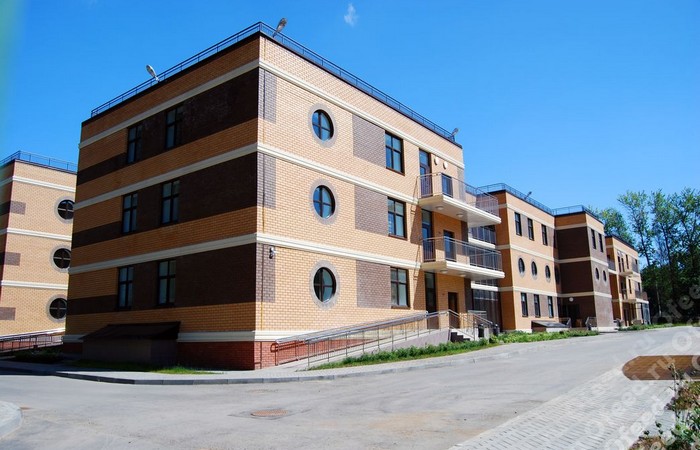 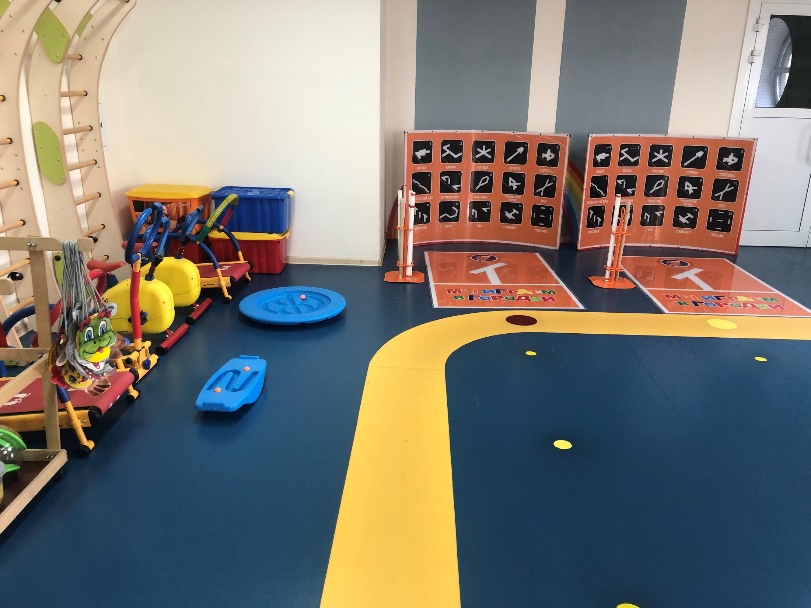 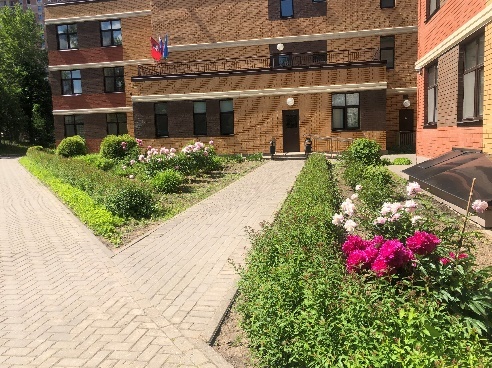 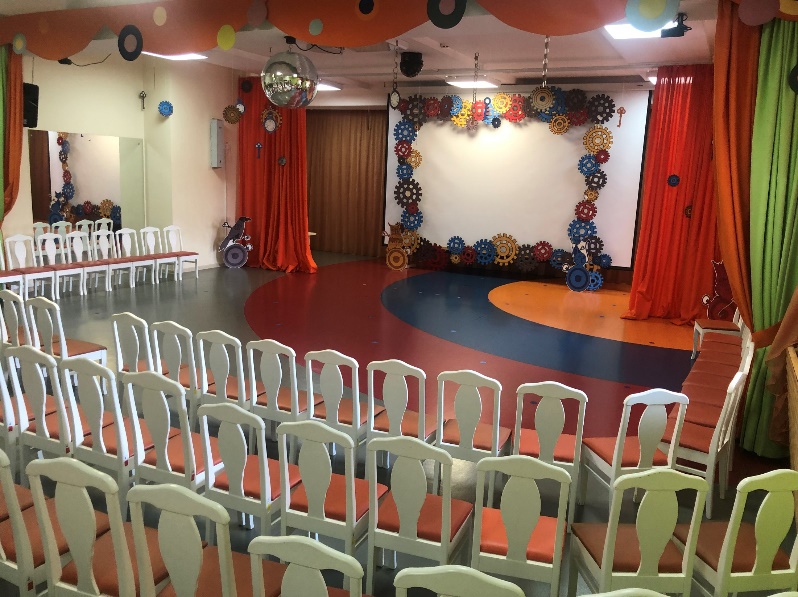 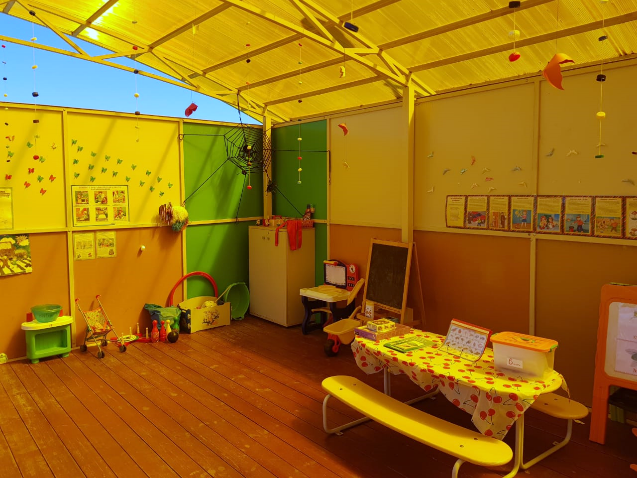 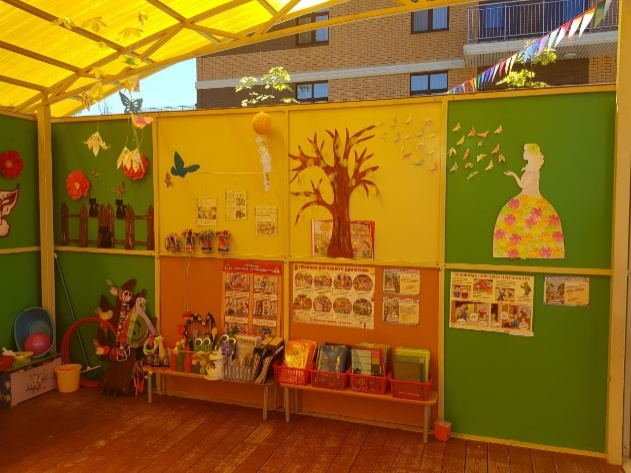 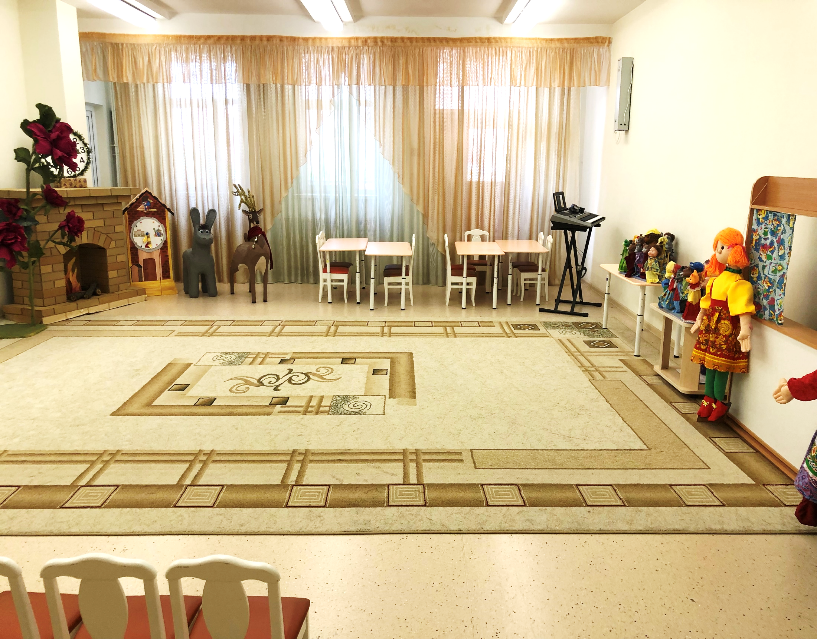 Одинцовский г.о.
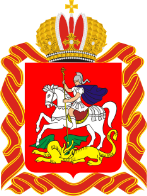 Муниципальное бюджетное общеобразовательное учреждение Одинцовская средняя общеобразовательная школа №1 дошкольное отделение – детский сад №23
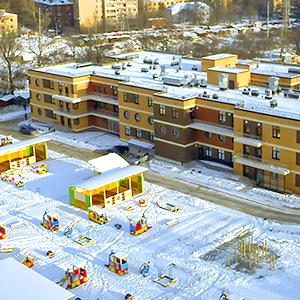 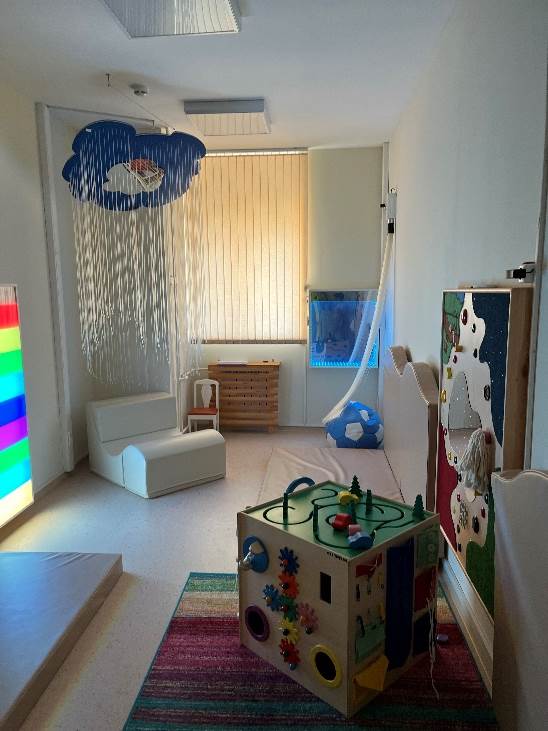 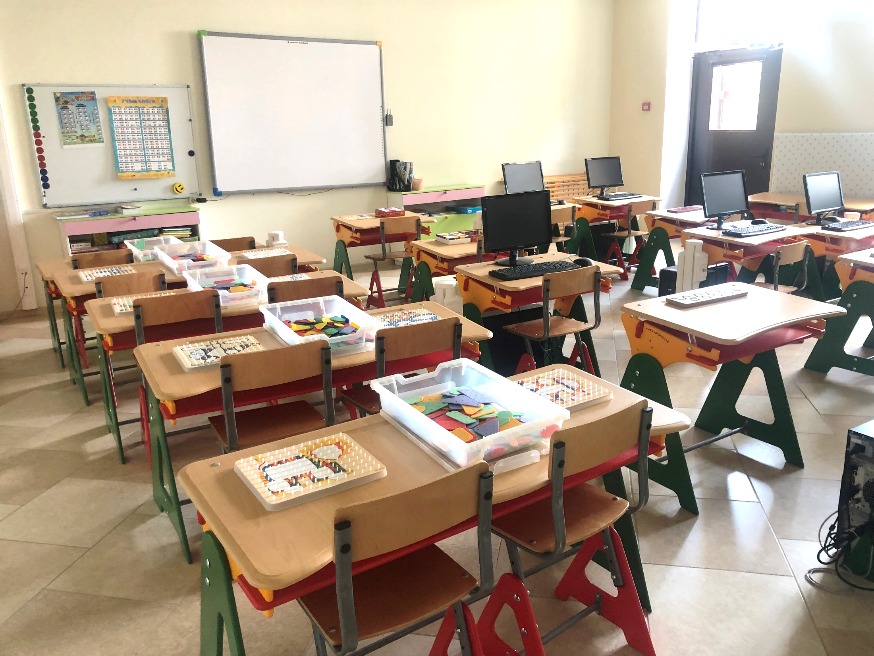 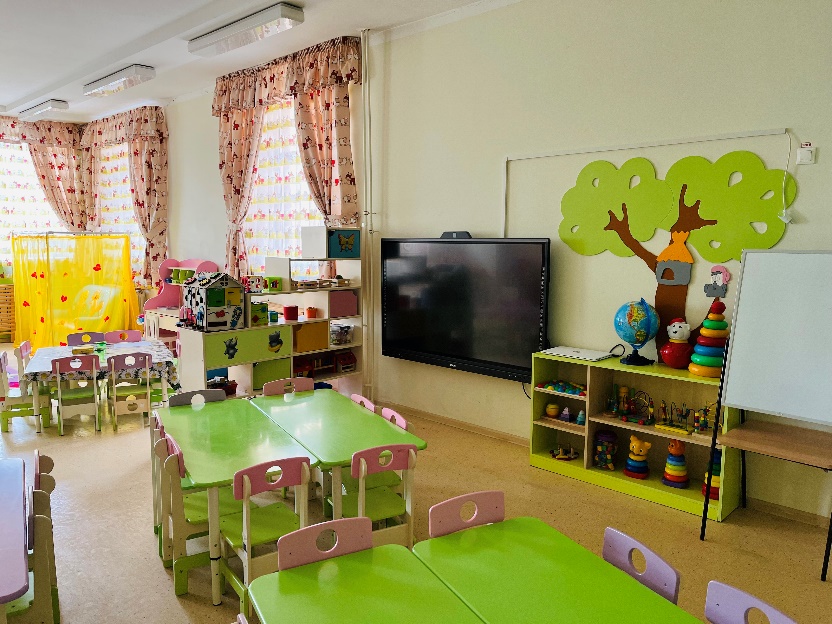 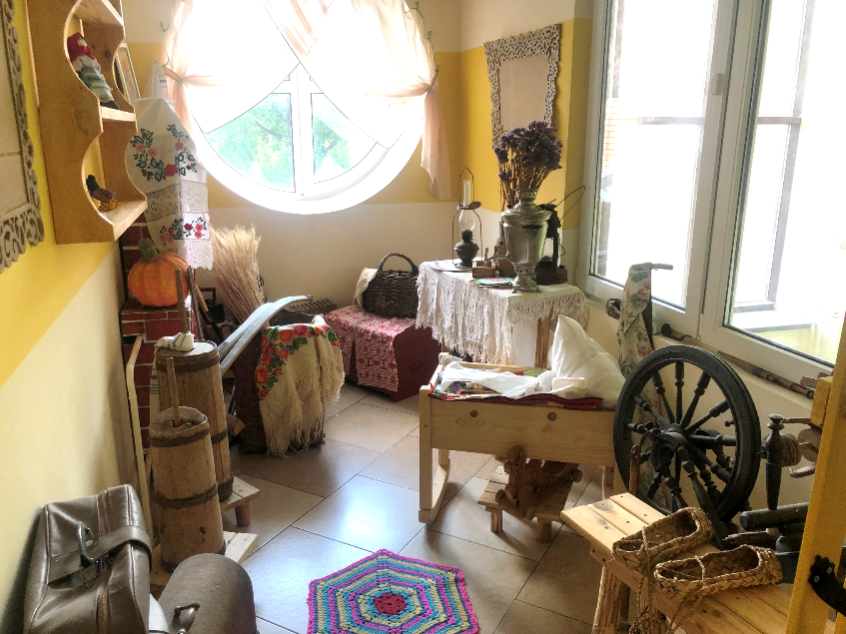 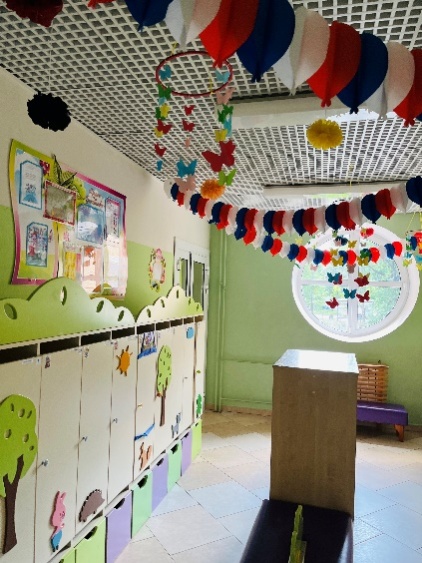 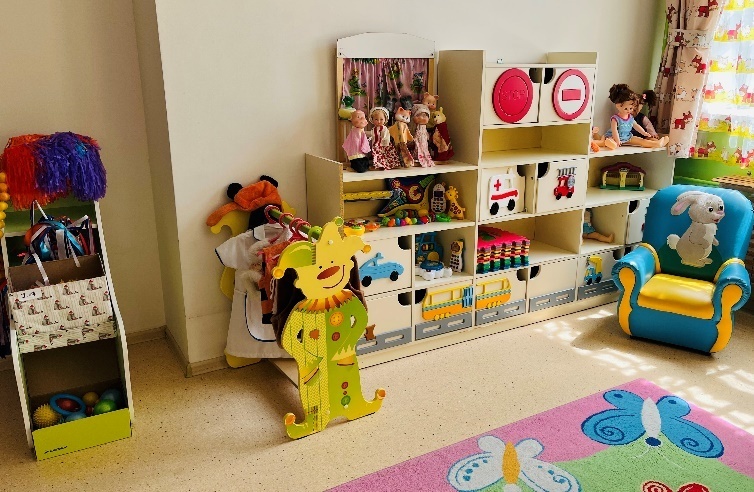 Красногорск г.о.
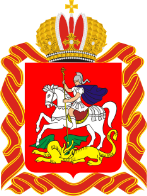 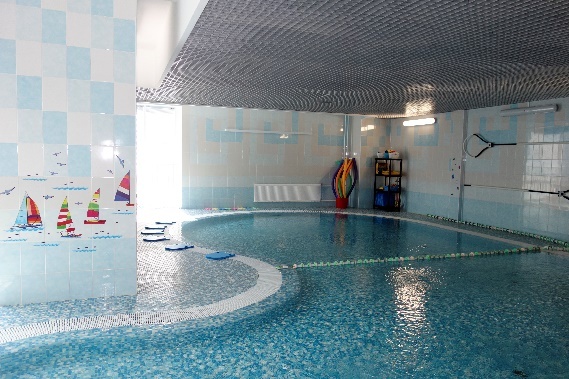 Муниципальное бюджетное общеобразовательное учреждение средняя общеобразовательная школа № 15 дошкольное отделение по адресу: ул. Успенская д.32А
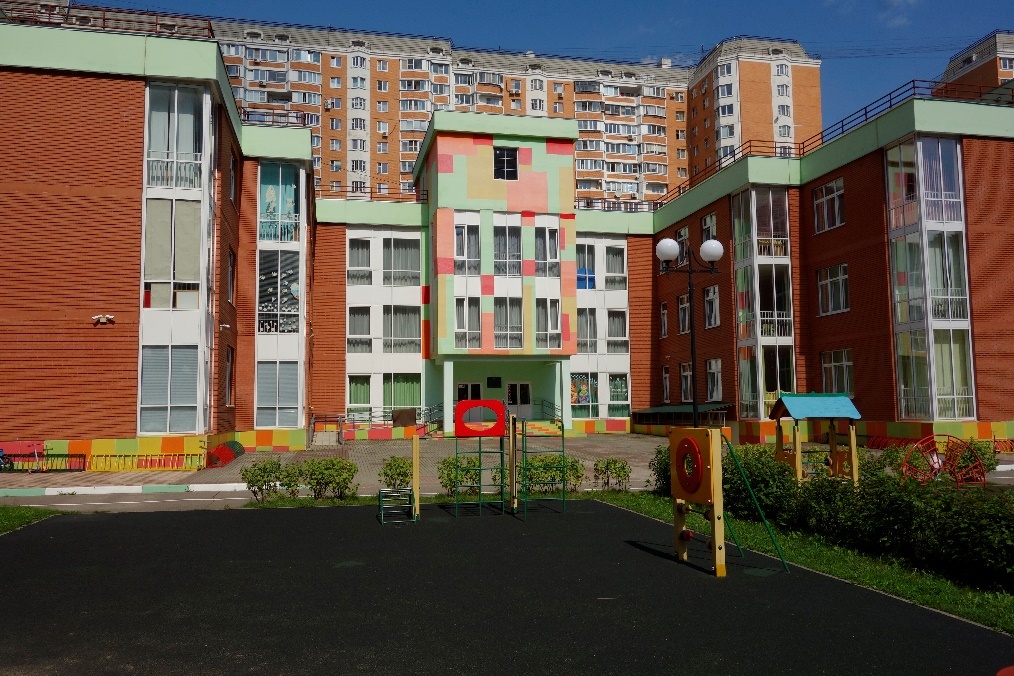 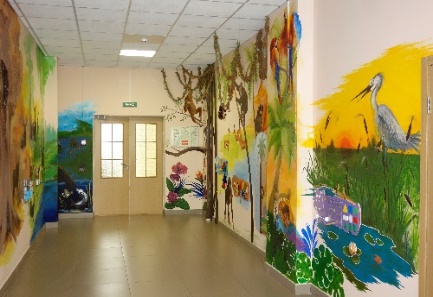 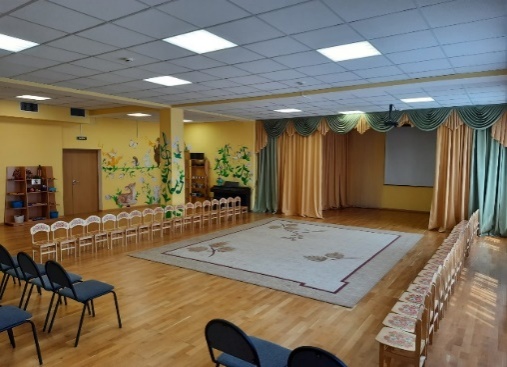 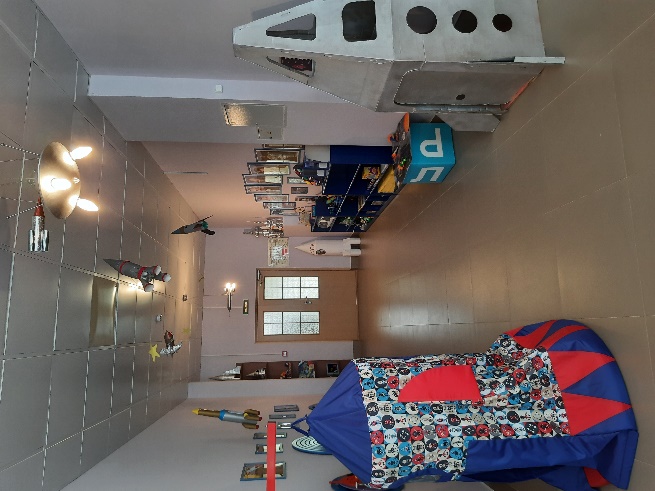 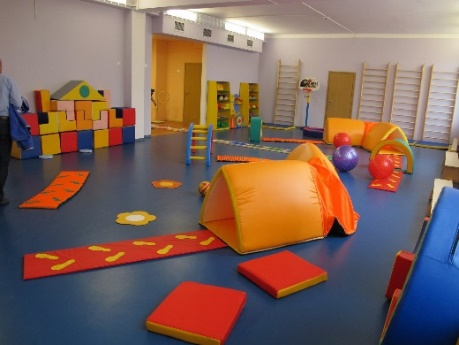 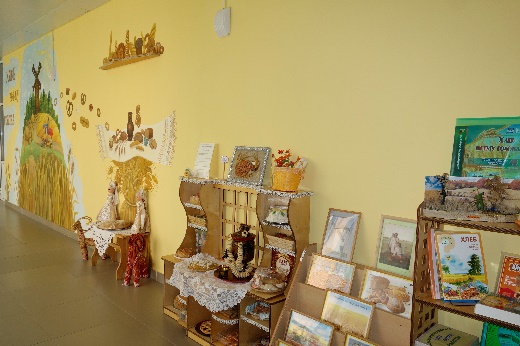 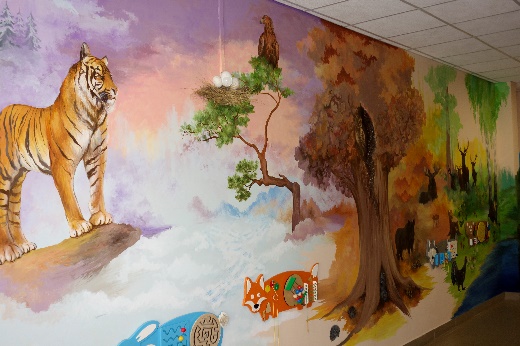 Красногорск  г.о.
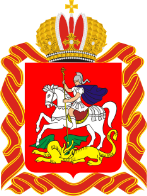 Муниципальное бюджетное общеобразовательное учреждение средняя общеобразовательная школа № 15 дошкольное отделение по адресу: ул. Успенская д.32А
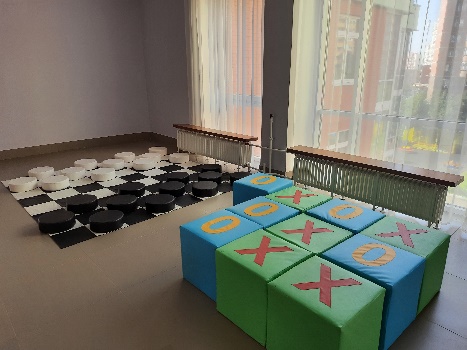 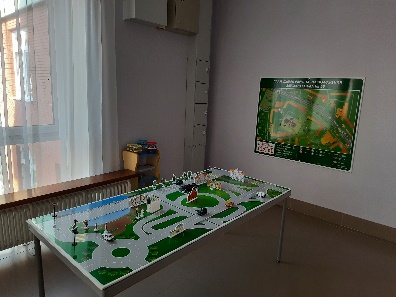 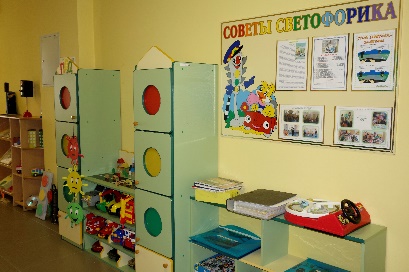 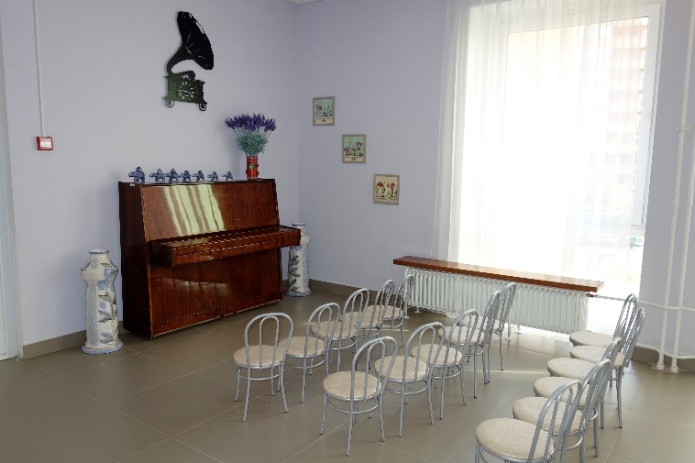 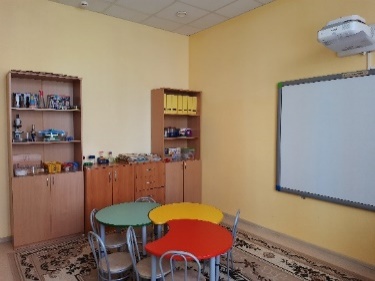 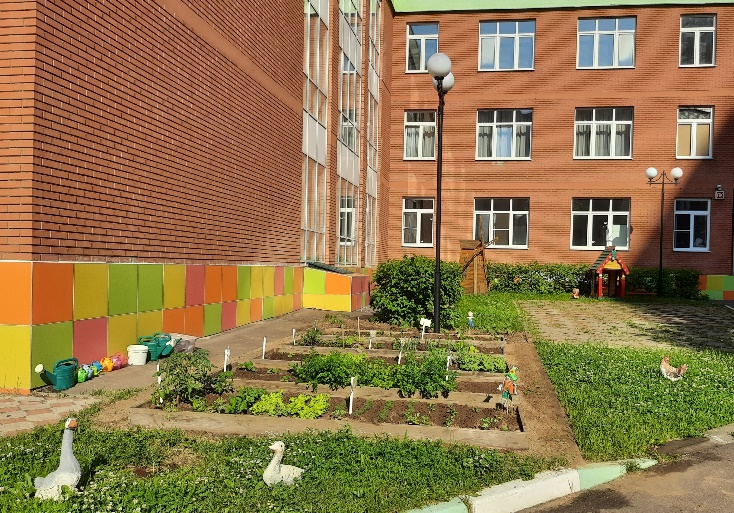 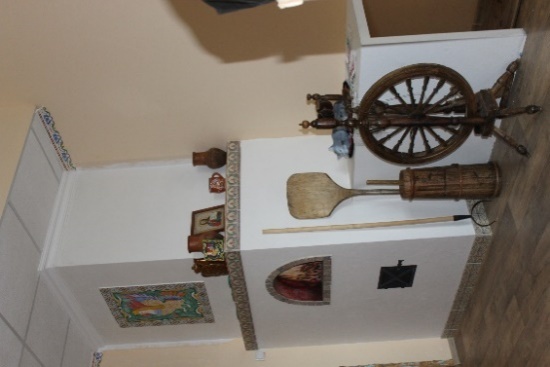 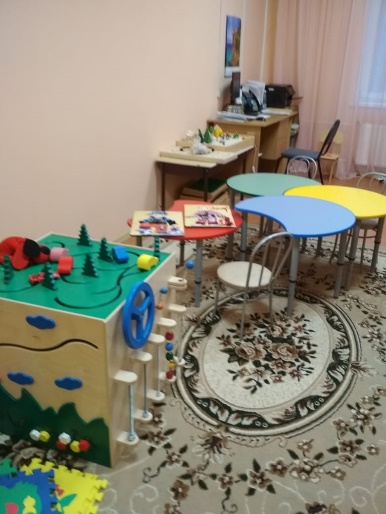 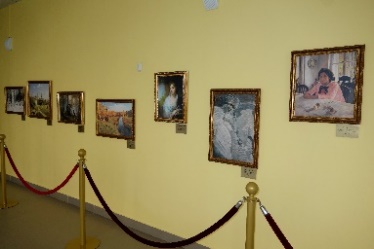 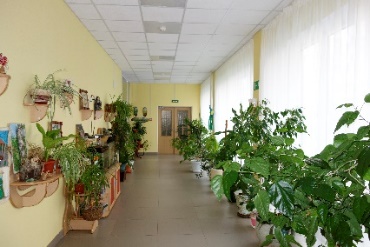 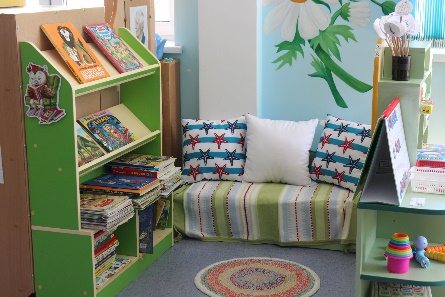 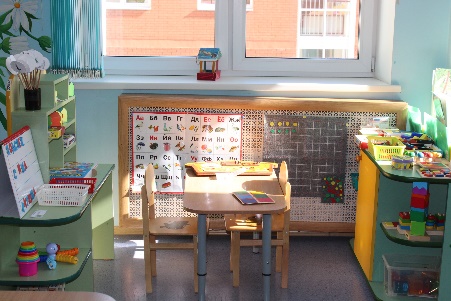 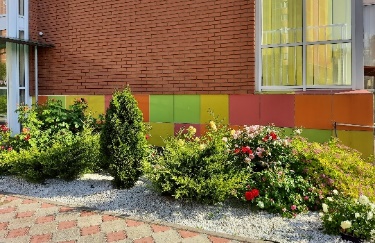 Сергиево-Посадский г.о.
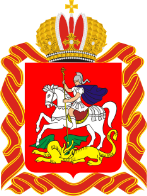 Муниципальное бюджетное дошкольное образовательное учреждение «Детский сад комбинированного вида №76»
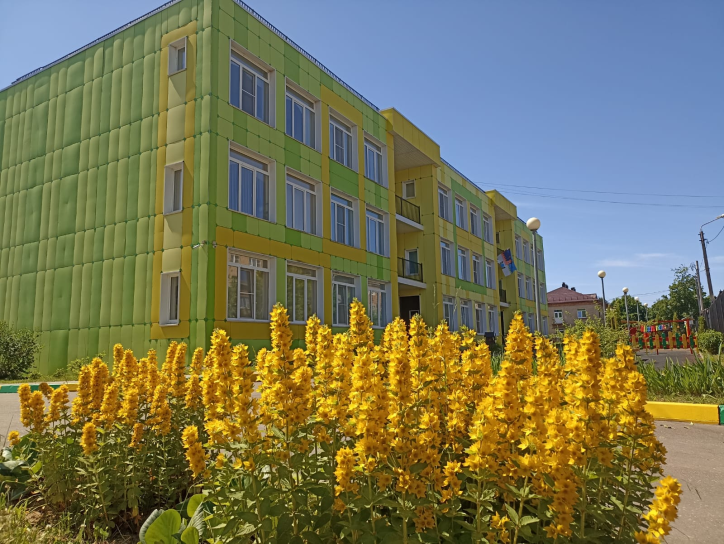 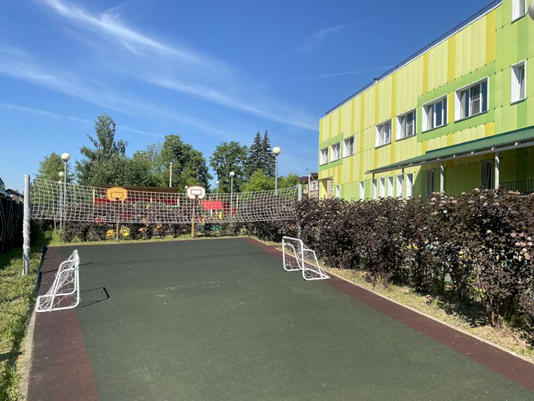 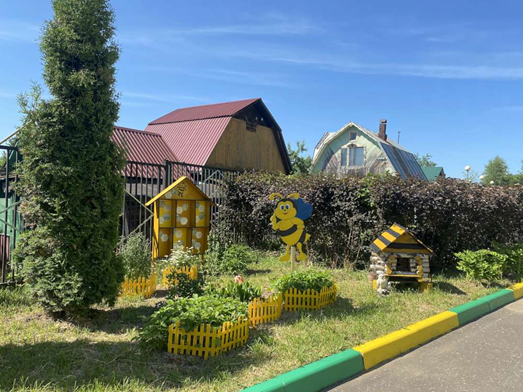 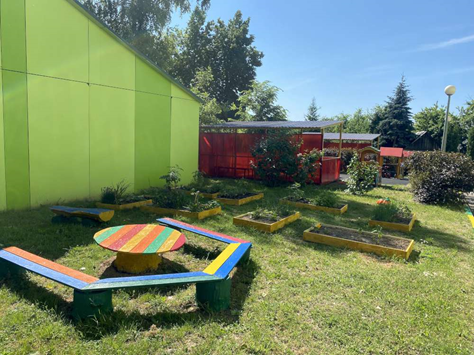 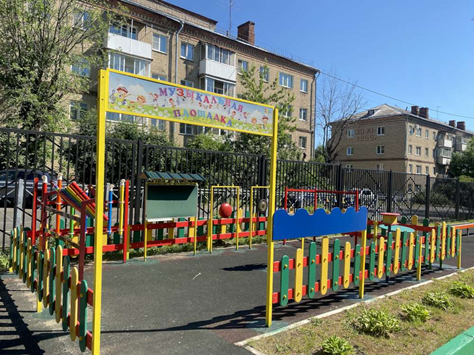 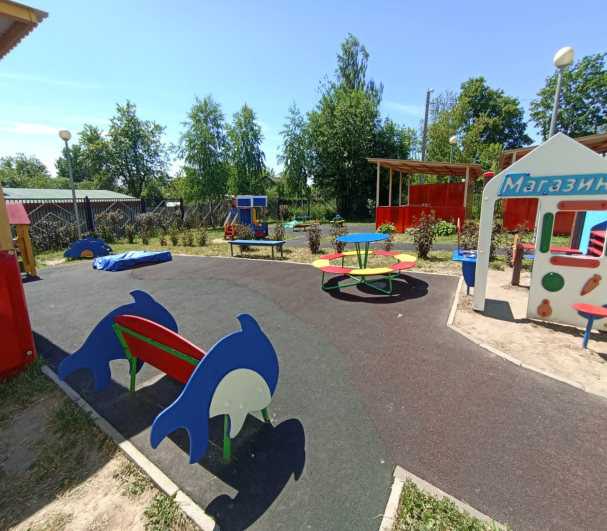 Сергиево-Посадский г.о.
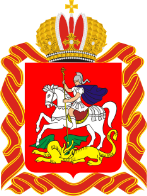 Муниципальное бюджетное дошкольное образовательное учреждение «Детский сад комбинированного вида №76»
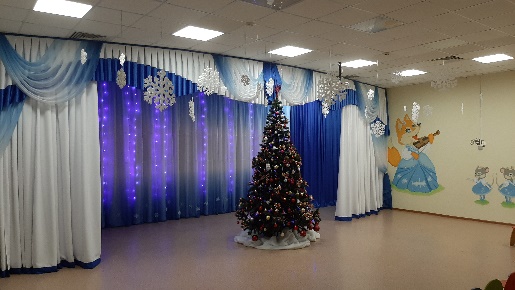 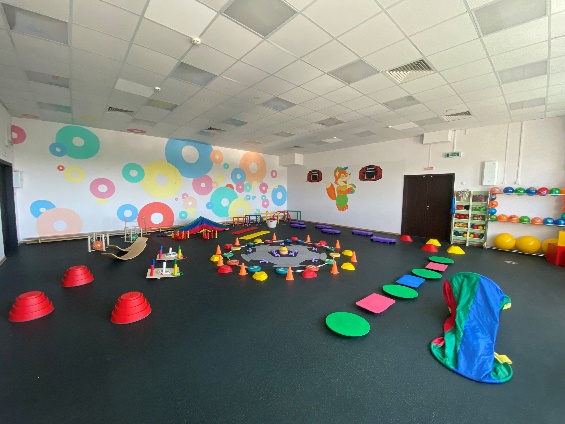 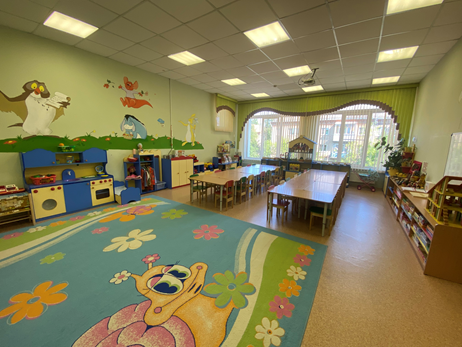 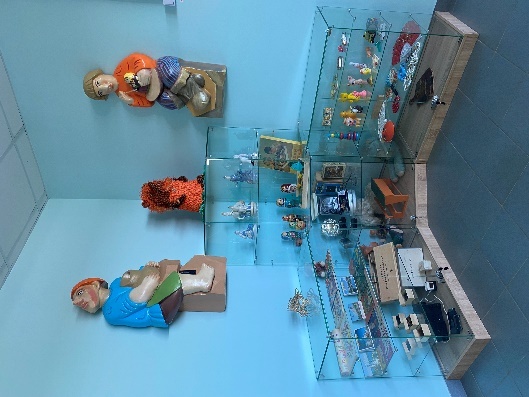 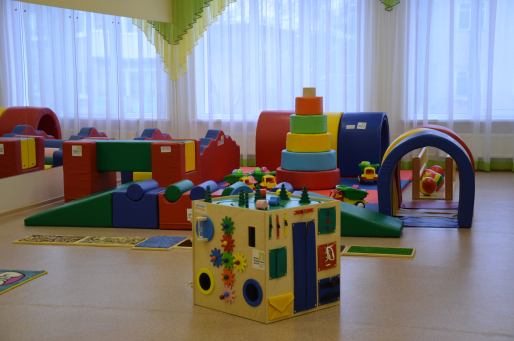 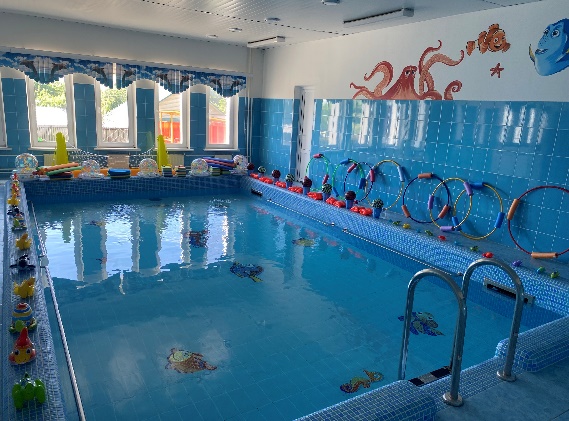 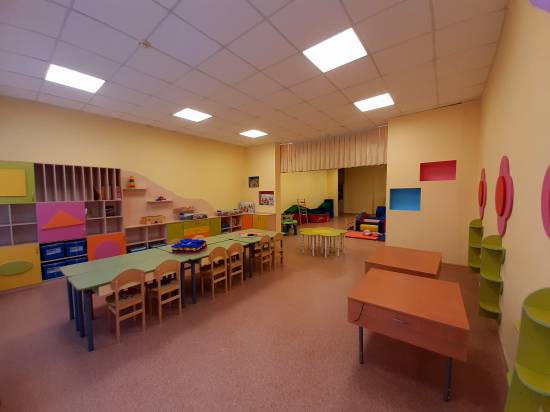 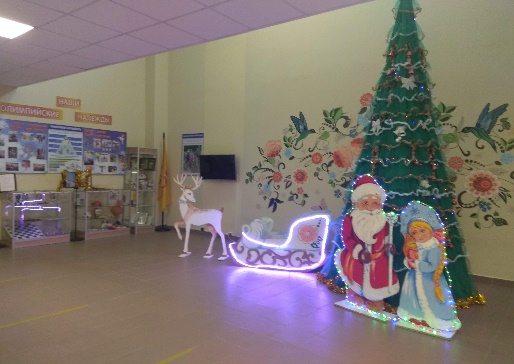 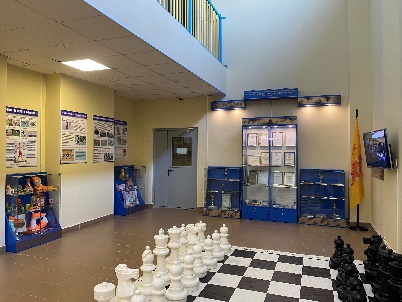 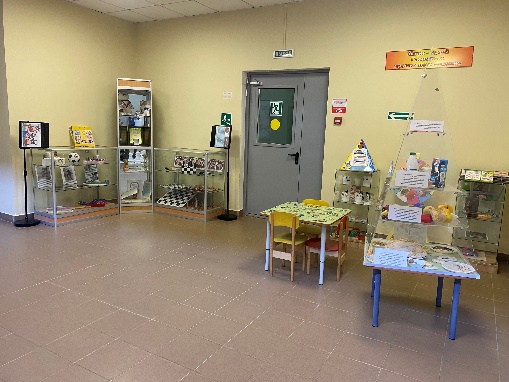 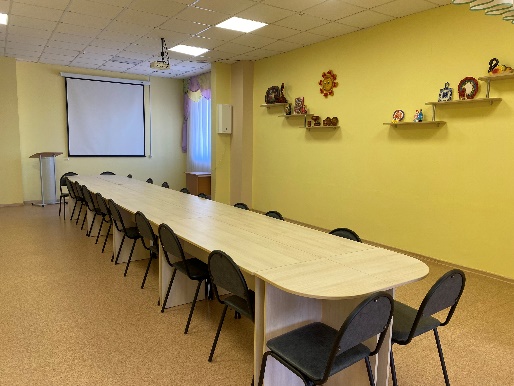 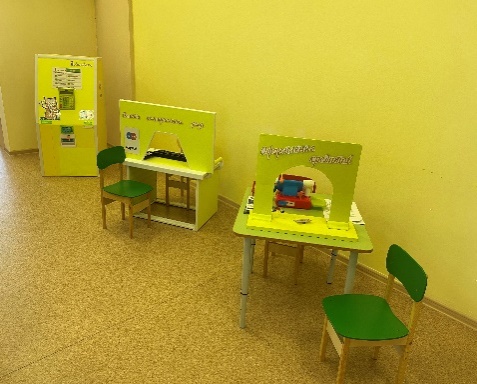 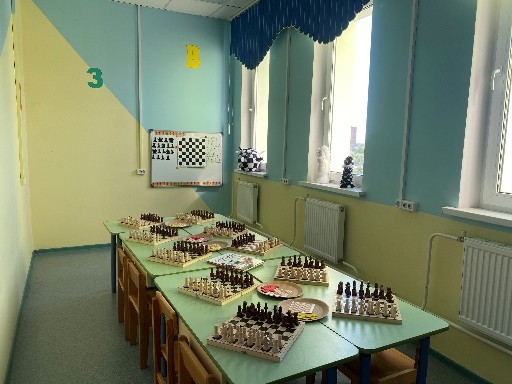 Дмитровский г.о.
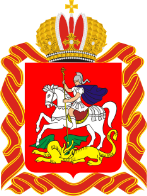 Муниципальное дошкольное образовательное учреждение детский сад комбинированного вида №14 «Маленькая страна»
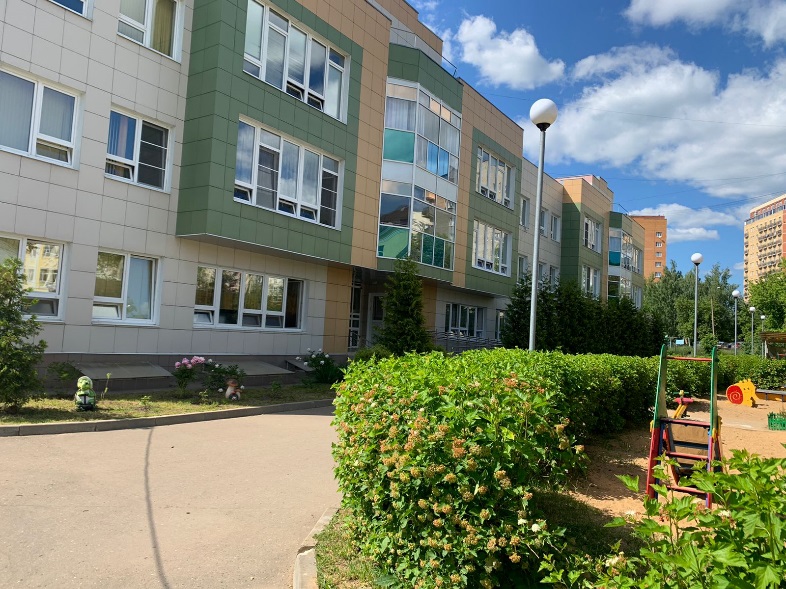 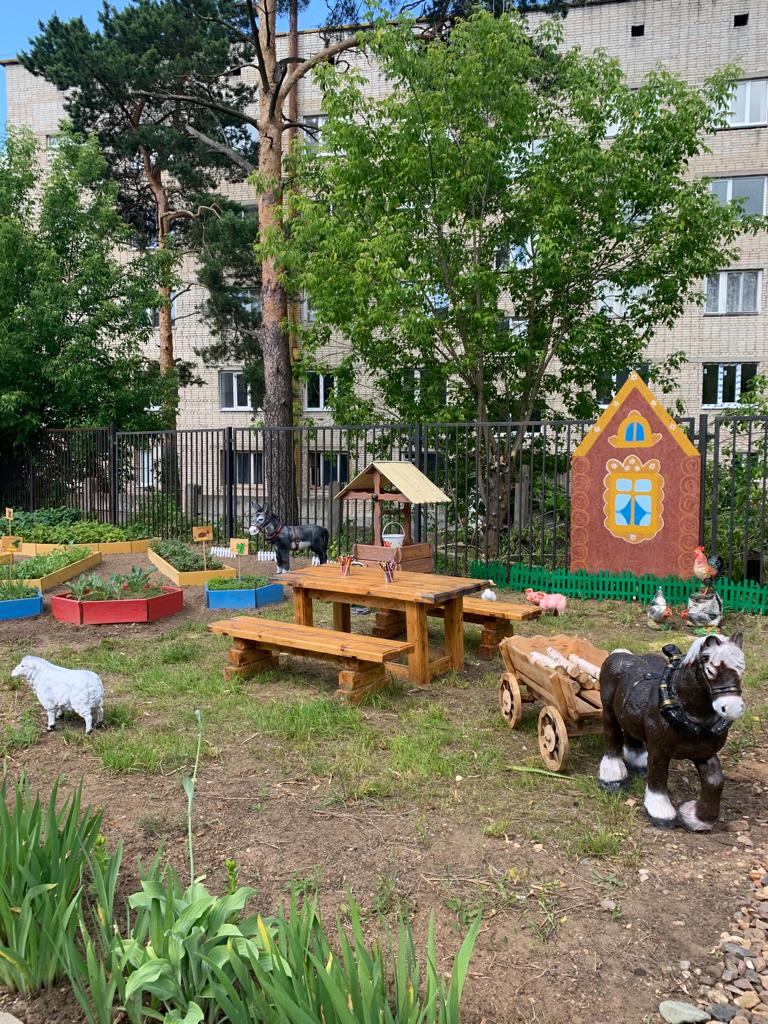 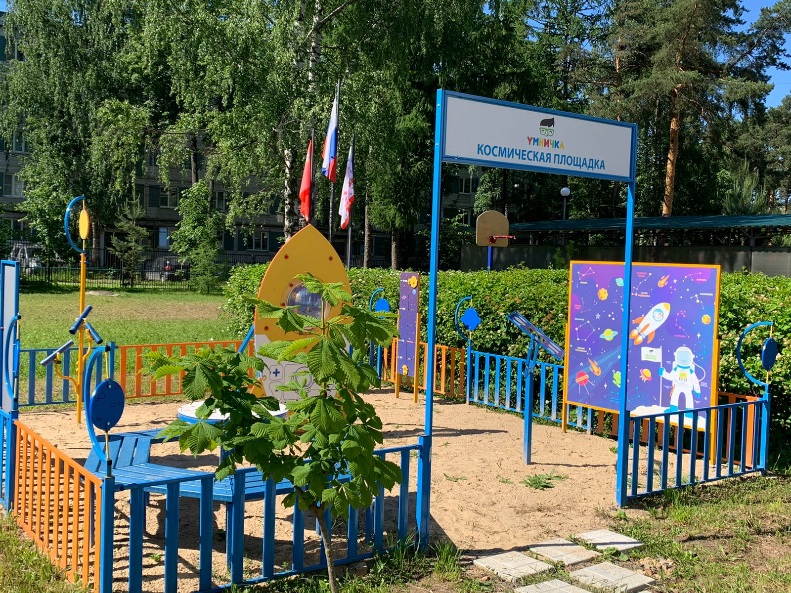 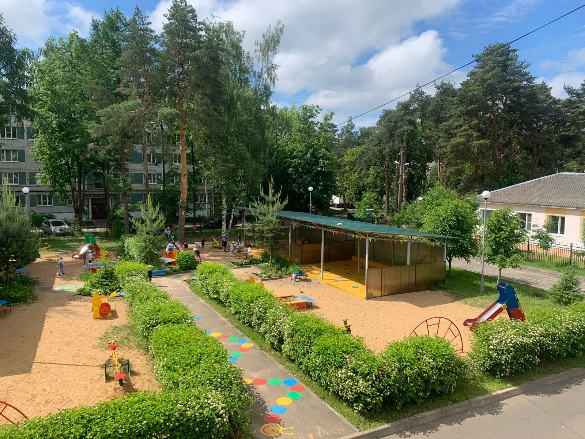 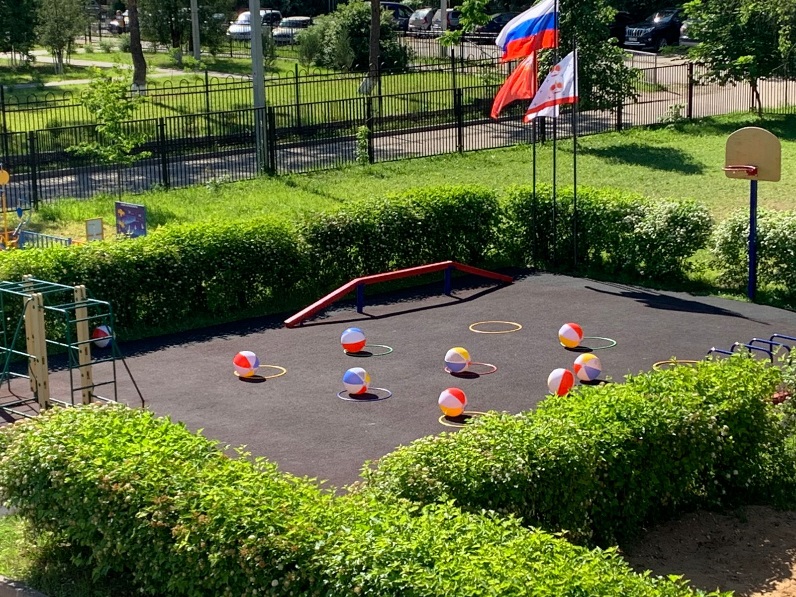 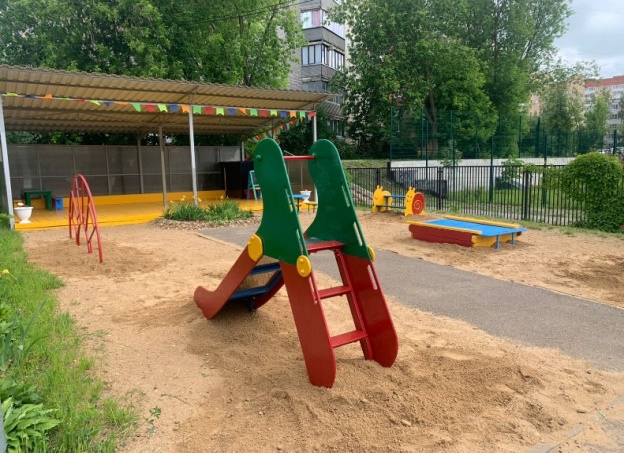 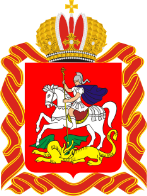 Дмитровский г.о.
Муниципальное дошкольное образовательное учреждение детский сад комбинированного вида №14 «Маленькая страна»
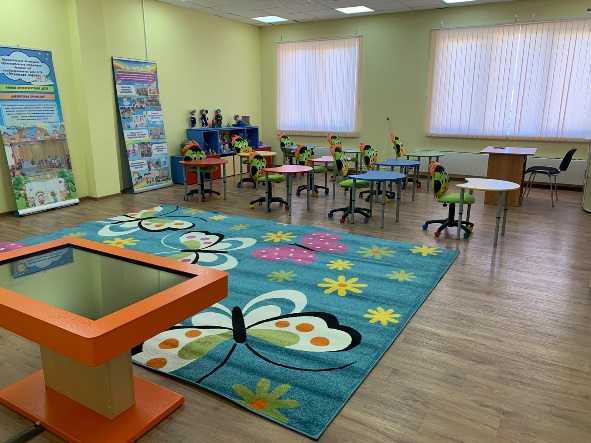 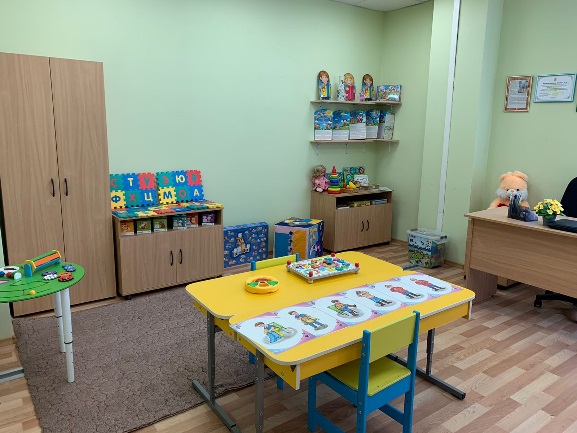 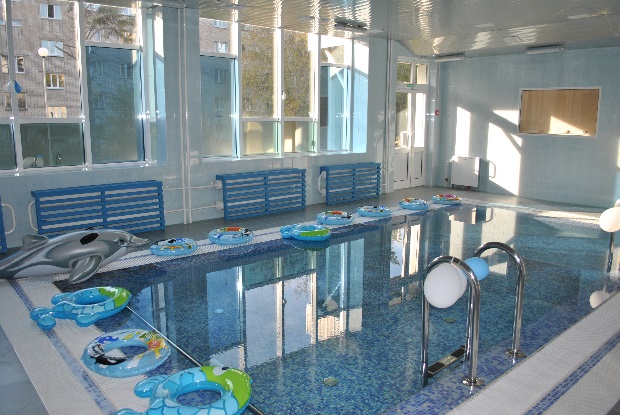 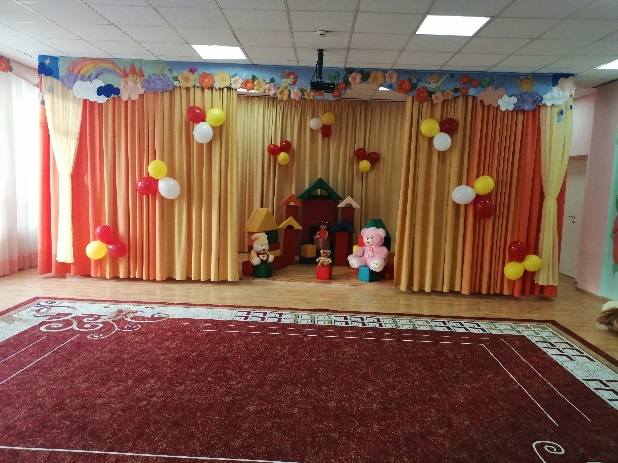 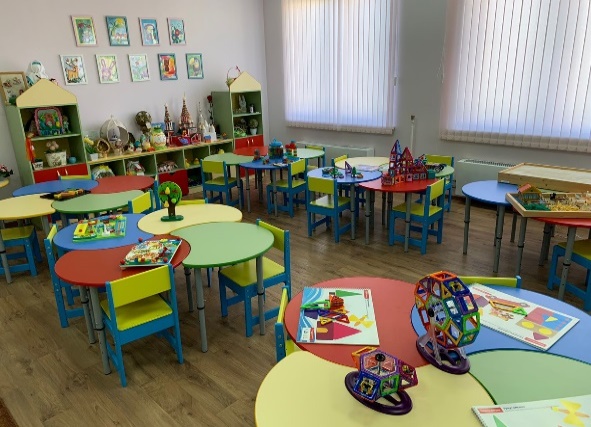 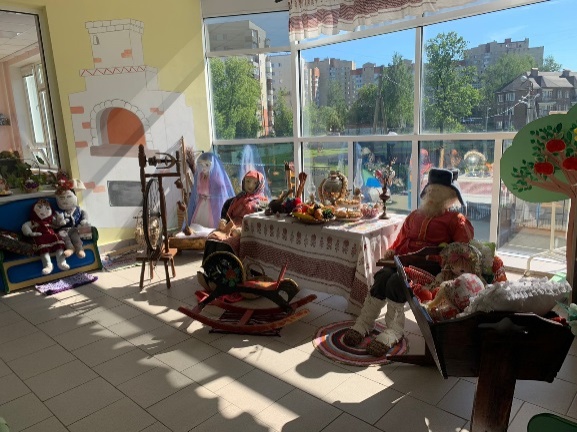 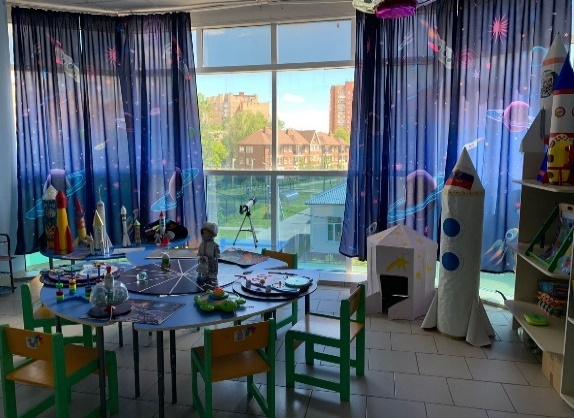 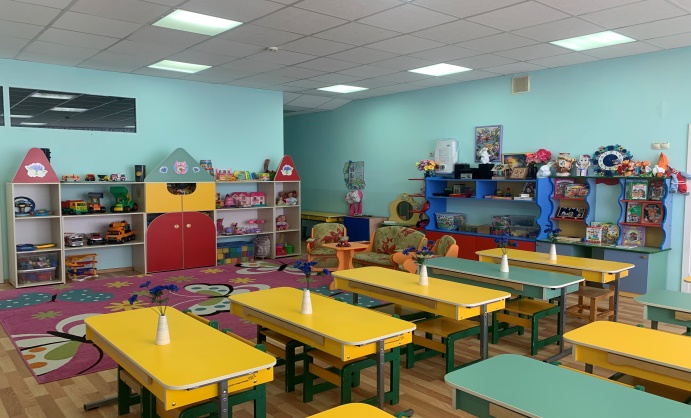 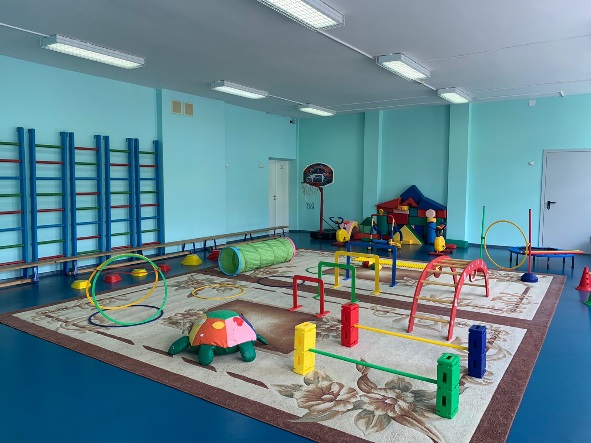 Подольск г.о.
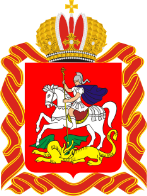 Муниципальное дошкольное образовательное учреждение детский сад общеразвивающего вида №28 "Аистенок"
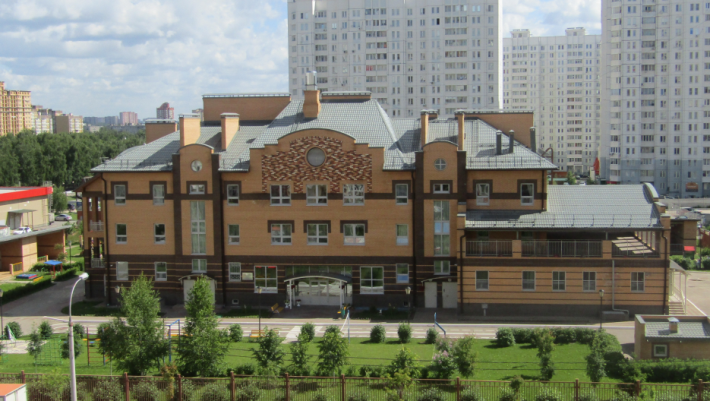 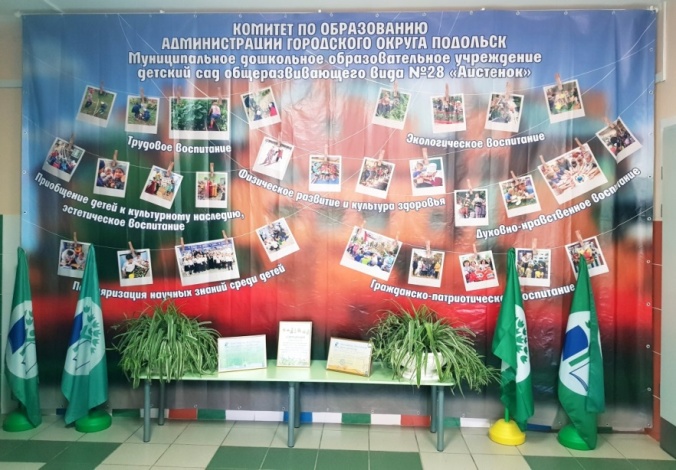 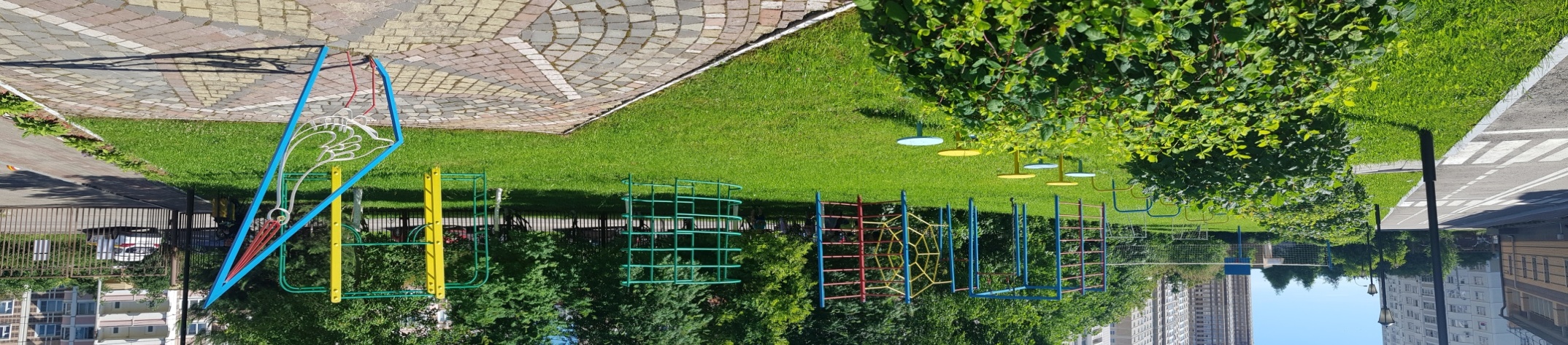 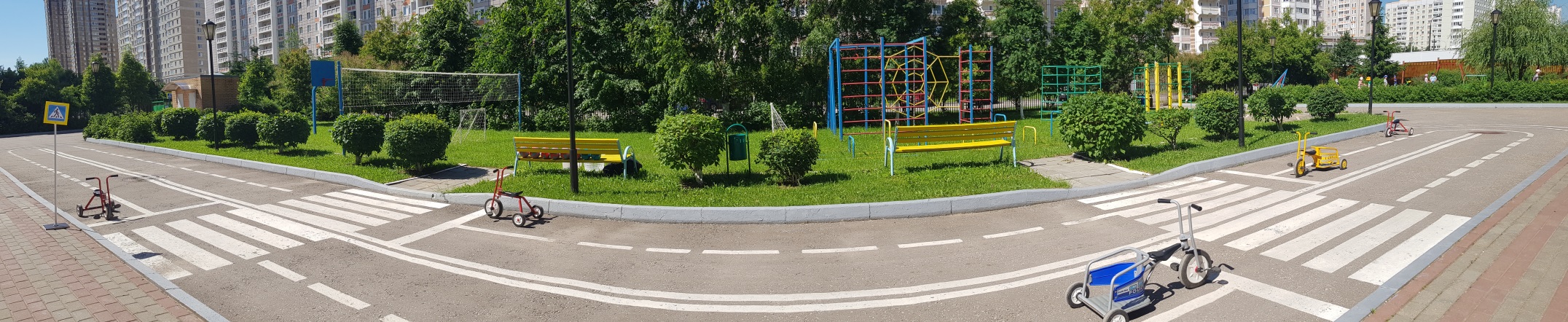 Подольск г.о.
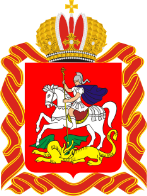 Муниципальное дошкольное образовательное учреждение детский сад общеразвивающего вида №28 "Аистенок"
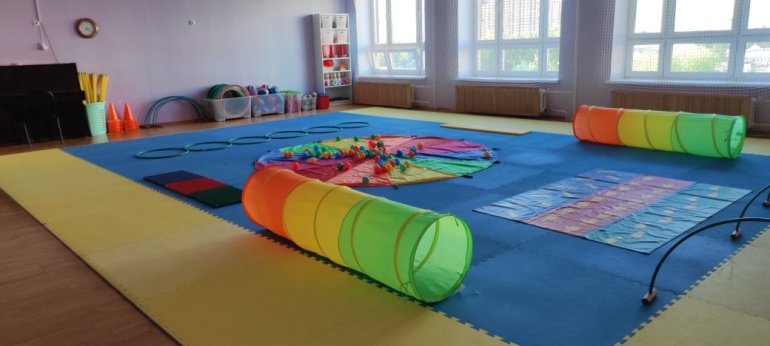 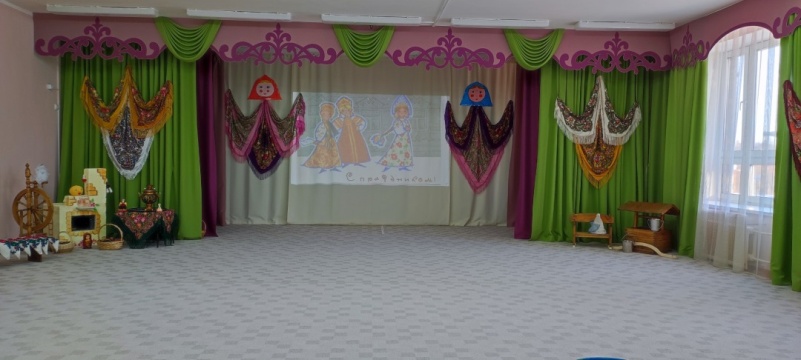 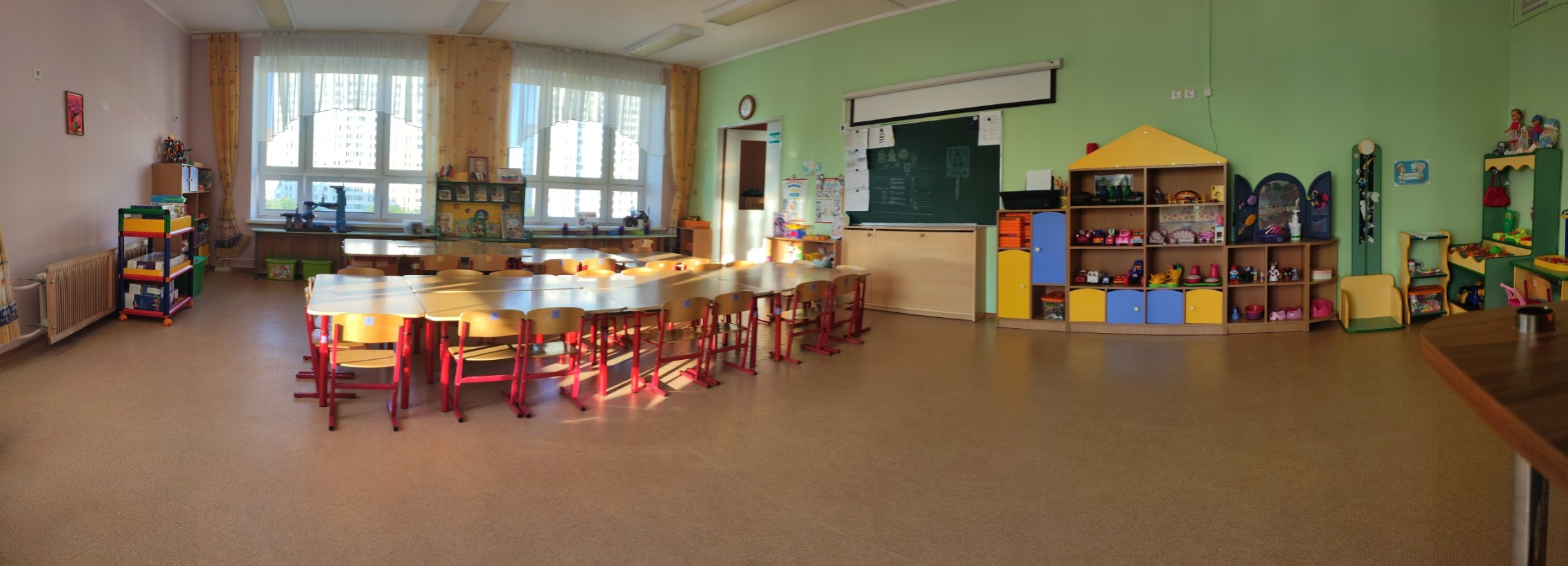 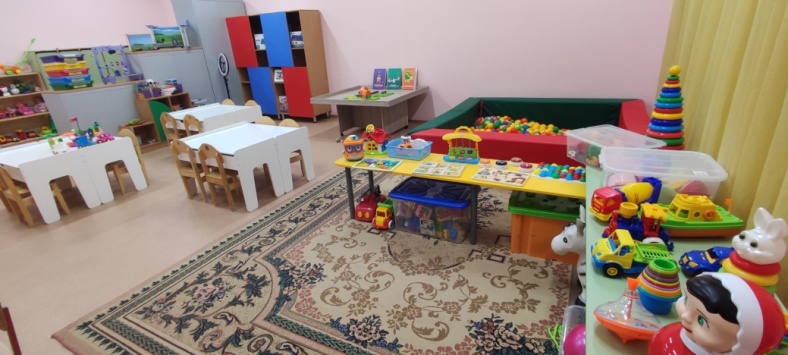 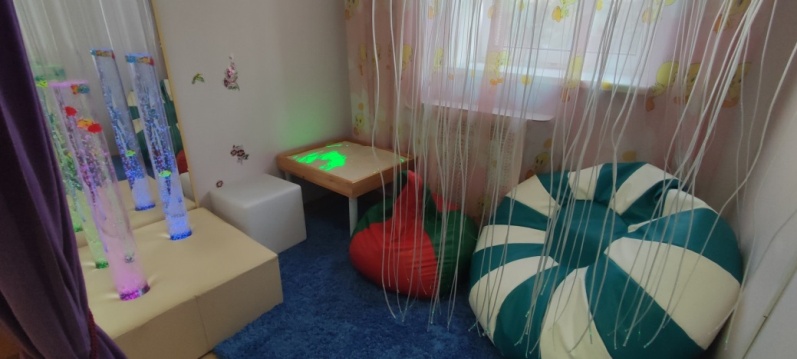 Орехово-Зуевский г.о.
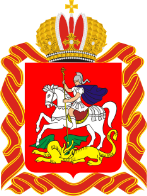 Муниципальное дошкольное образовательное учреждение Детский сад №17  
комбинированного вида
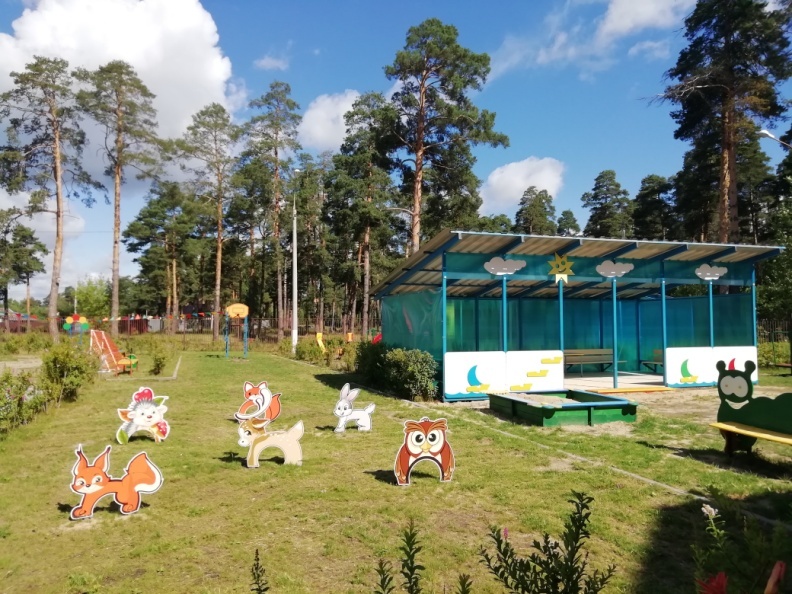 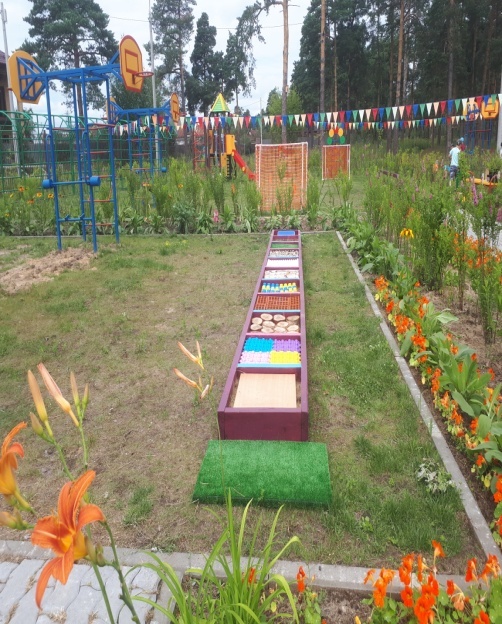 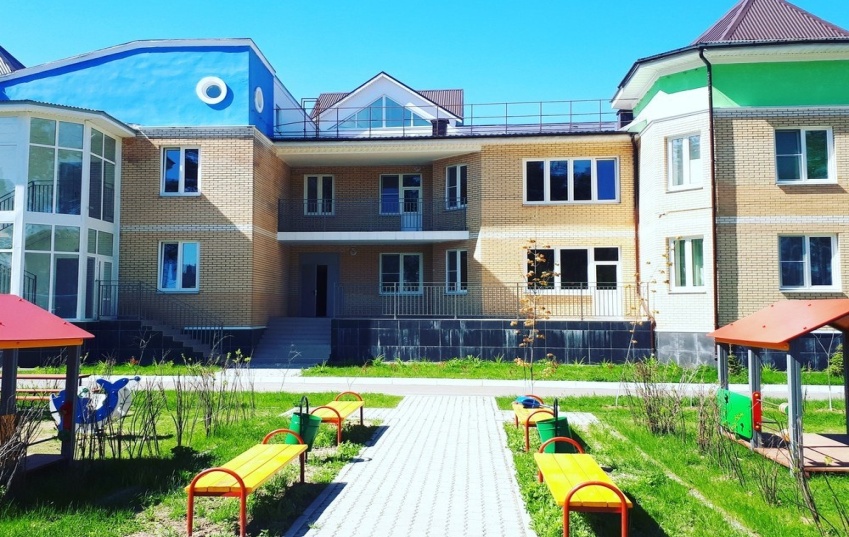 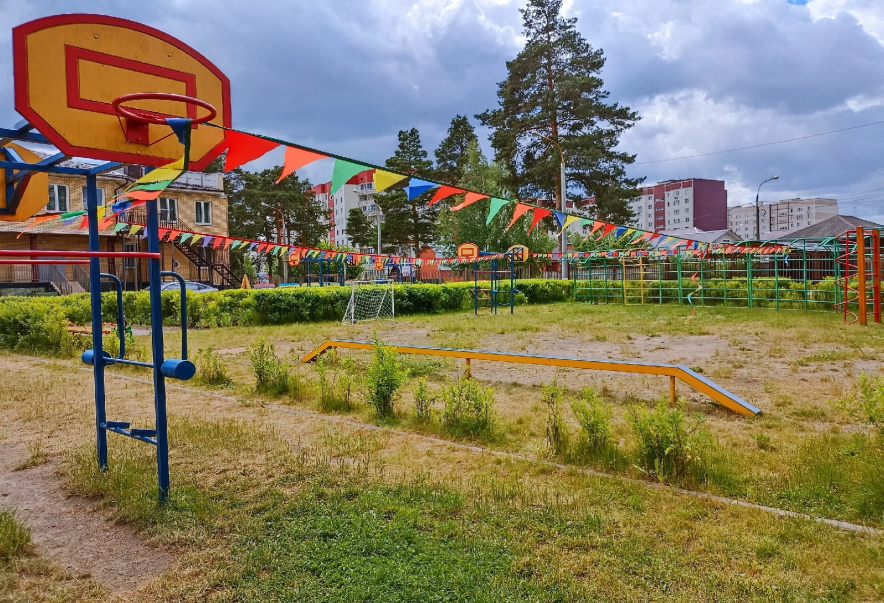 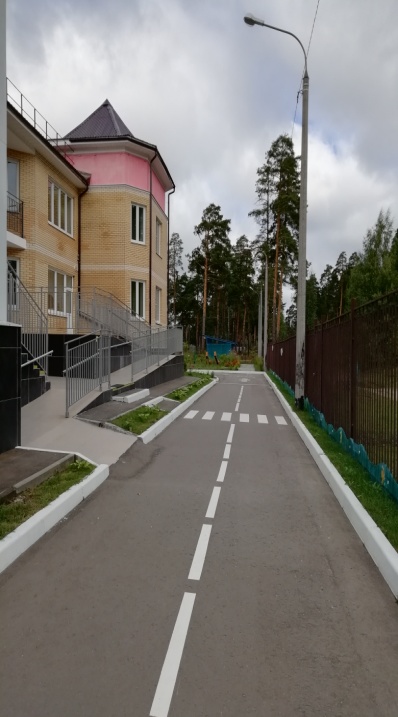 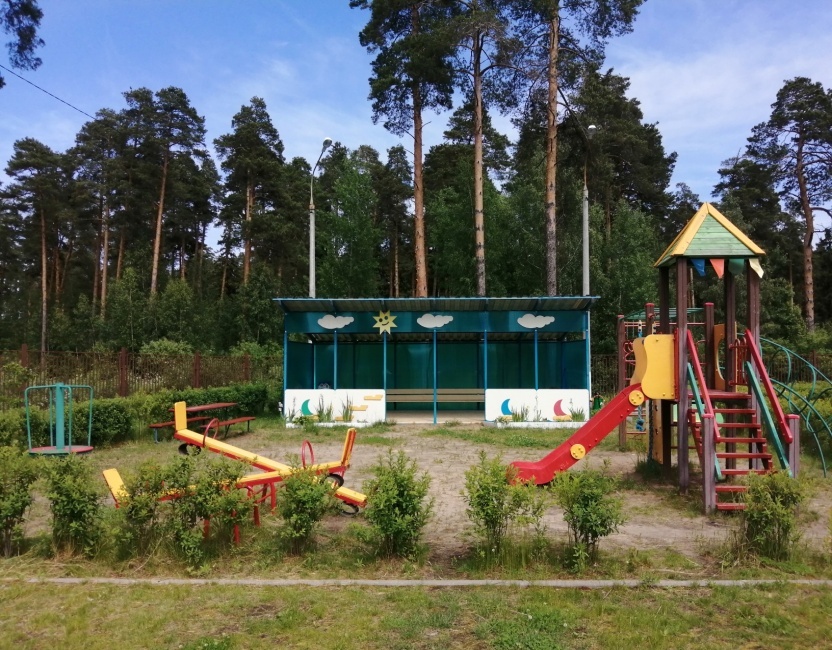 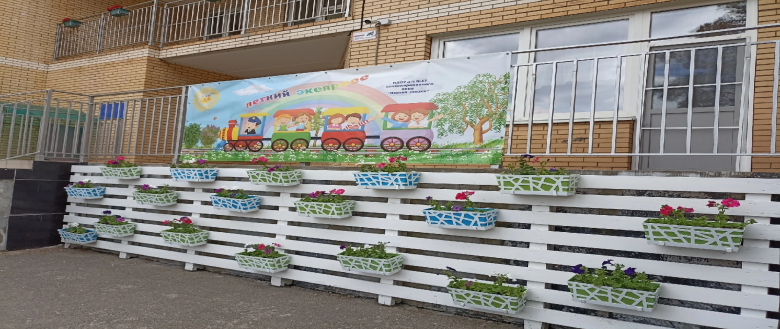 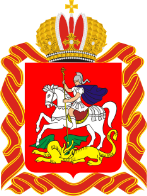 Орехово-Зуевский г.о.
Муниципальное дошкольное образовательное учреждение Детский сад №17  
комбинированного вида
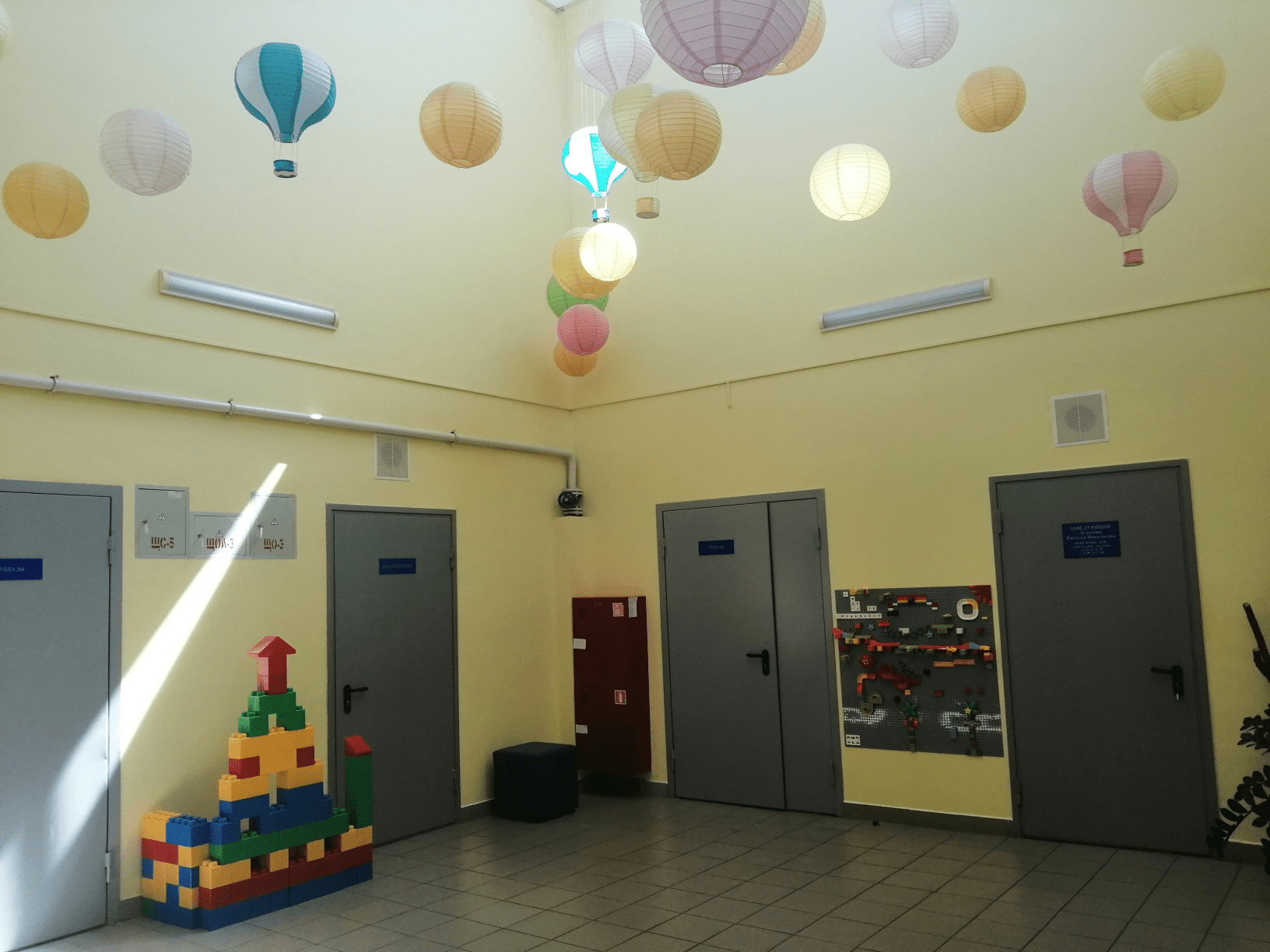 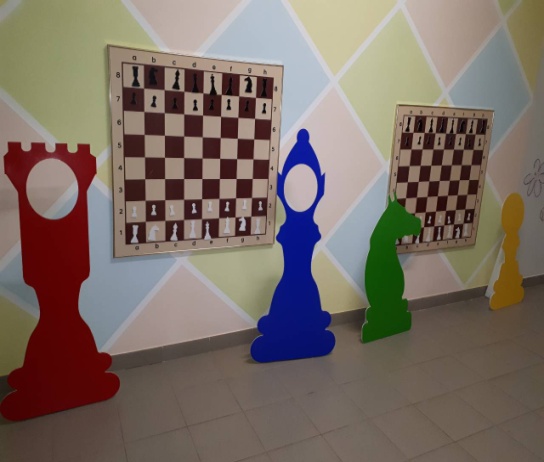 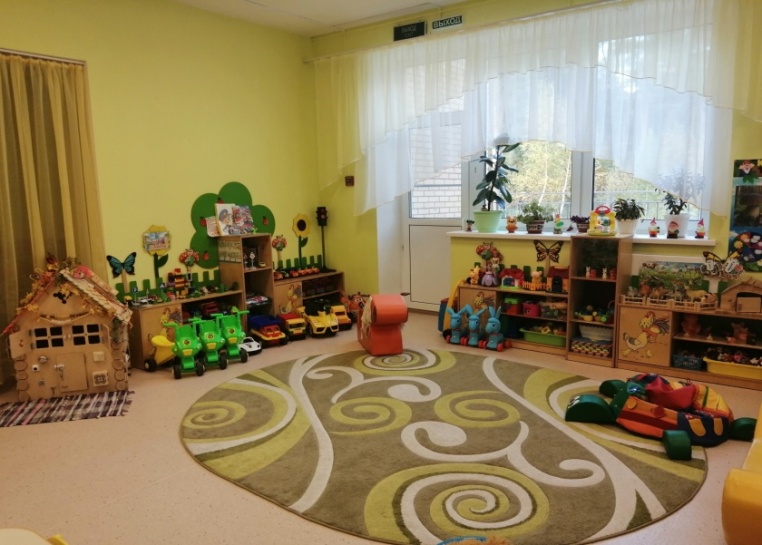 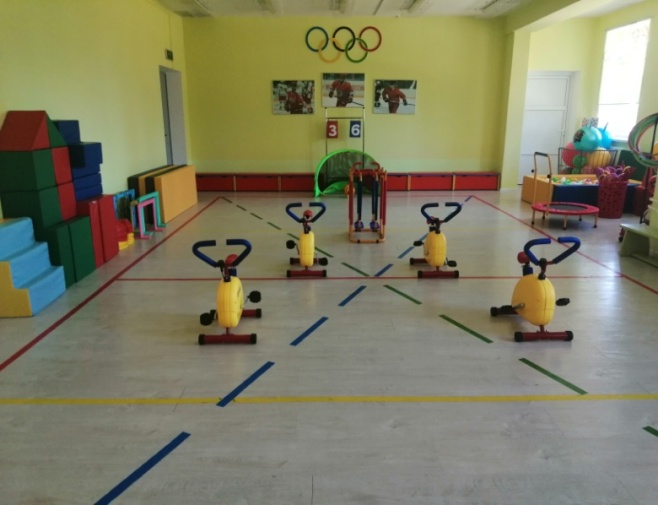 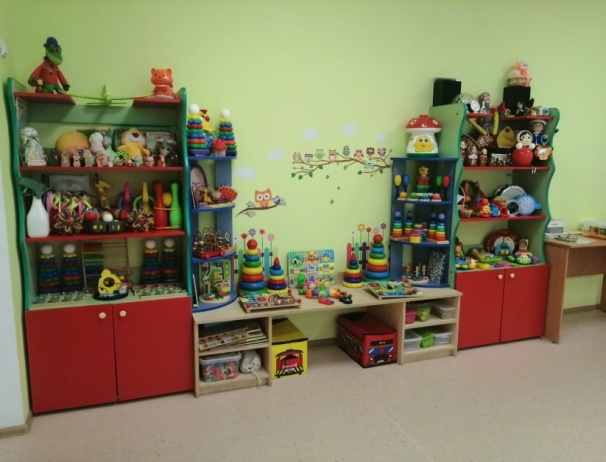 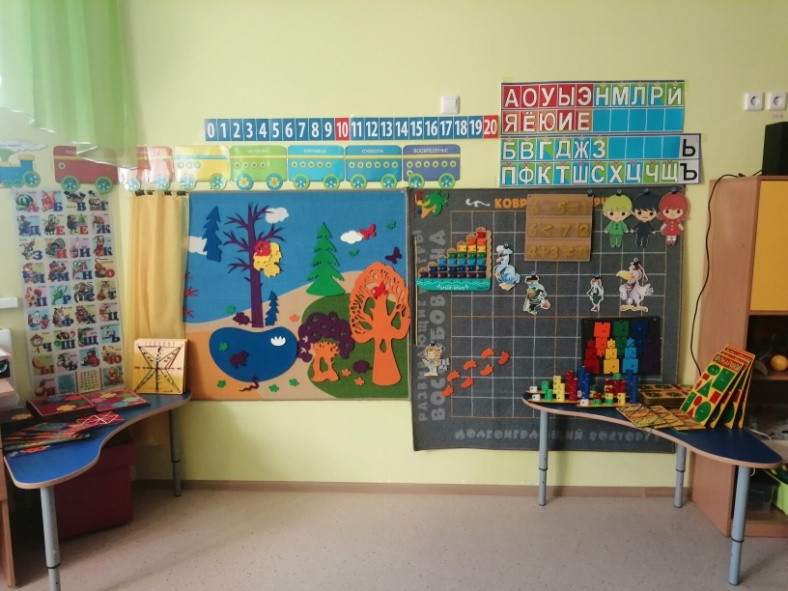 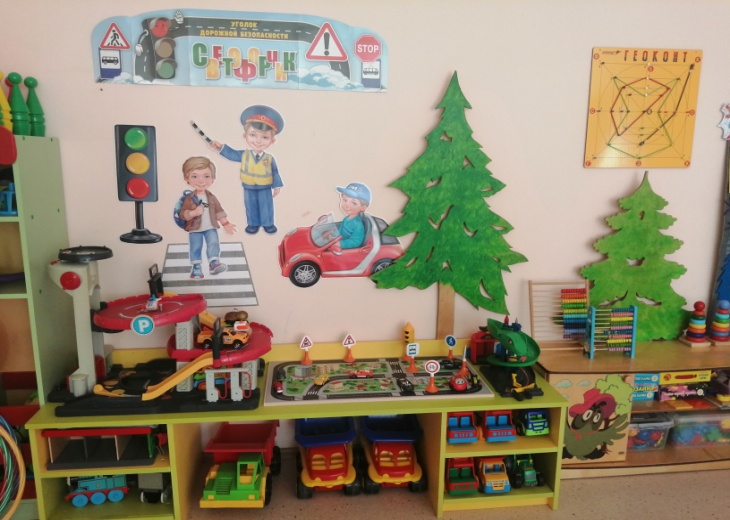 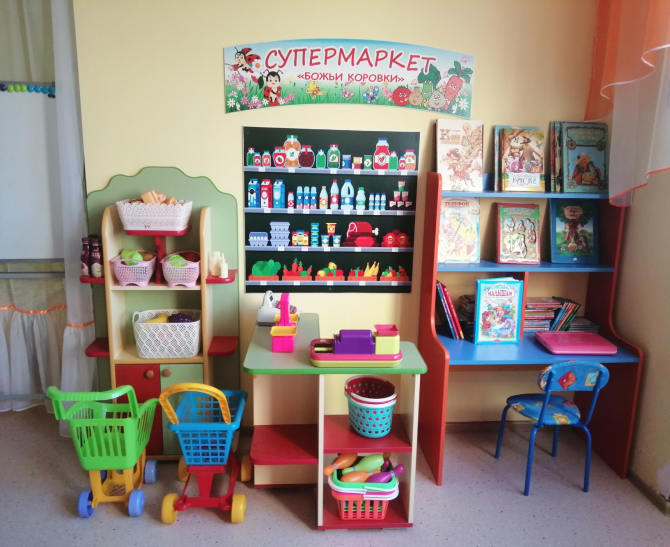 Серпухов г.о.
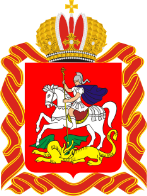 Муниципальное  дошкольное образовательное учреждение Городского округа Серпухова центр развития ребенка-детский сад № 7 «Умка»
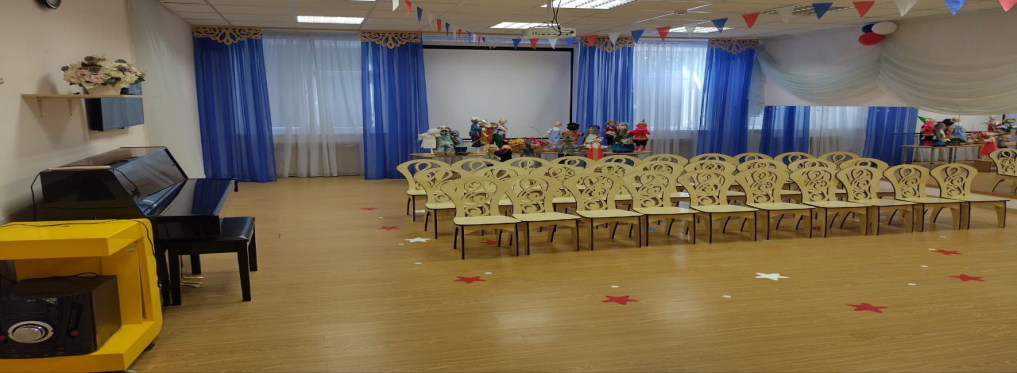 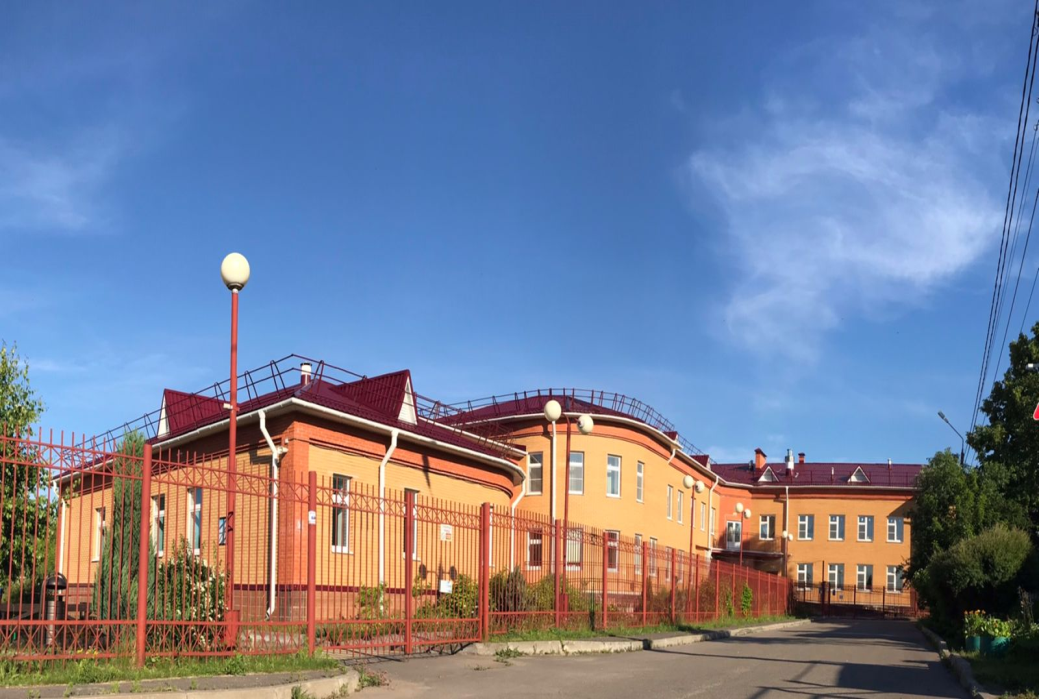 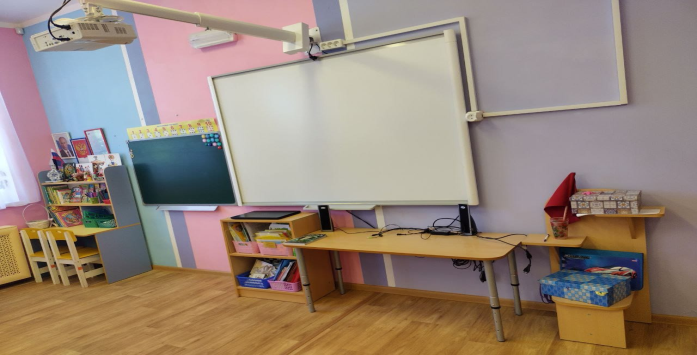 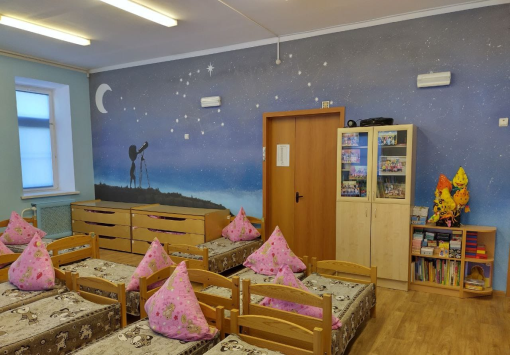 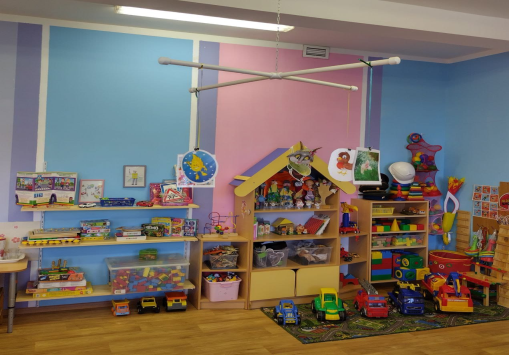 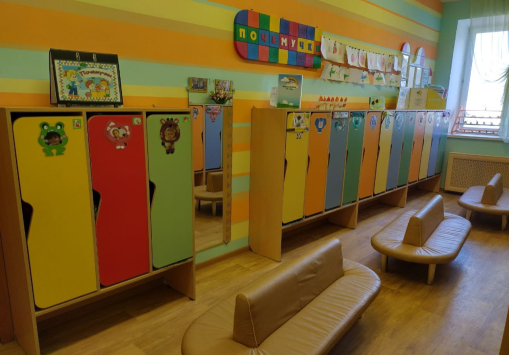 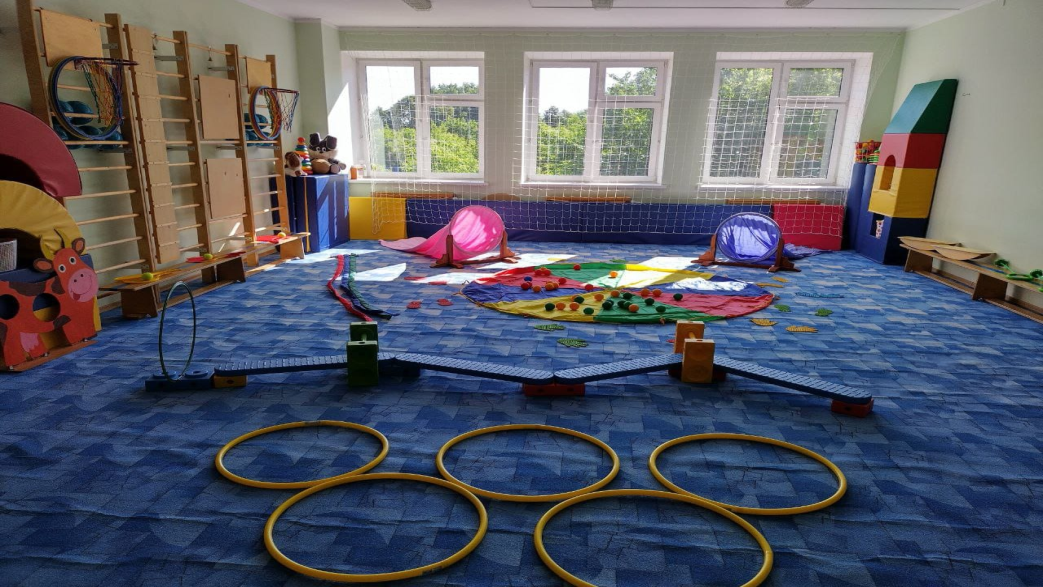 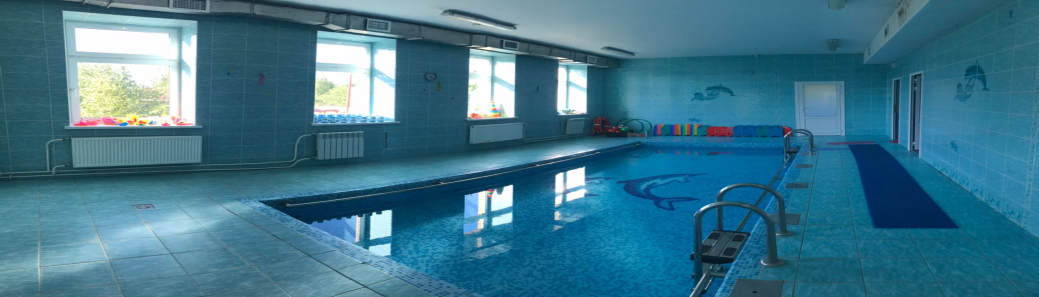 Серпухов г.о.
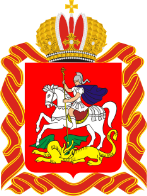 Муниципальное  дошкольное образовательное учреждение Городского округа Серпухова центр развития ребенка-детский сад № 7 «Умка»
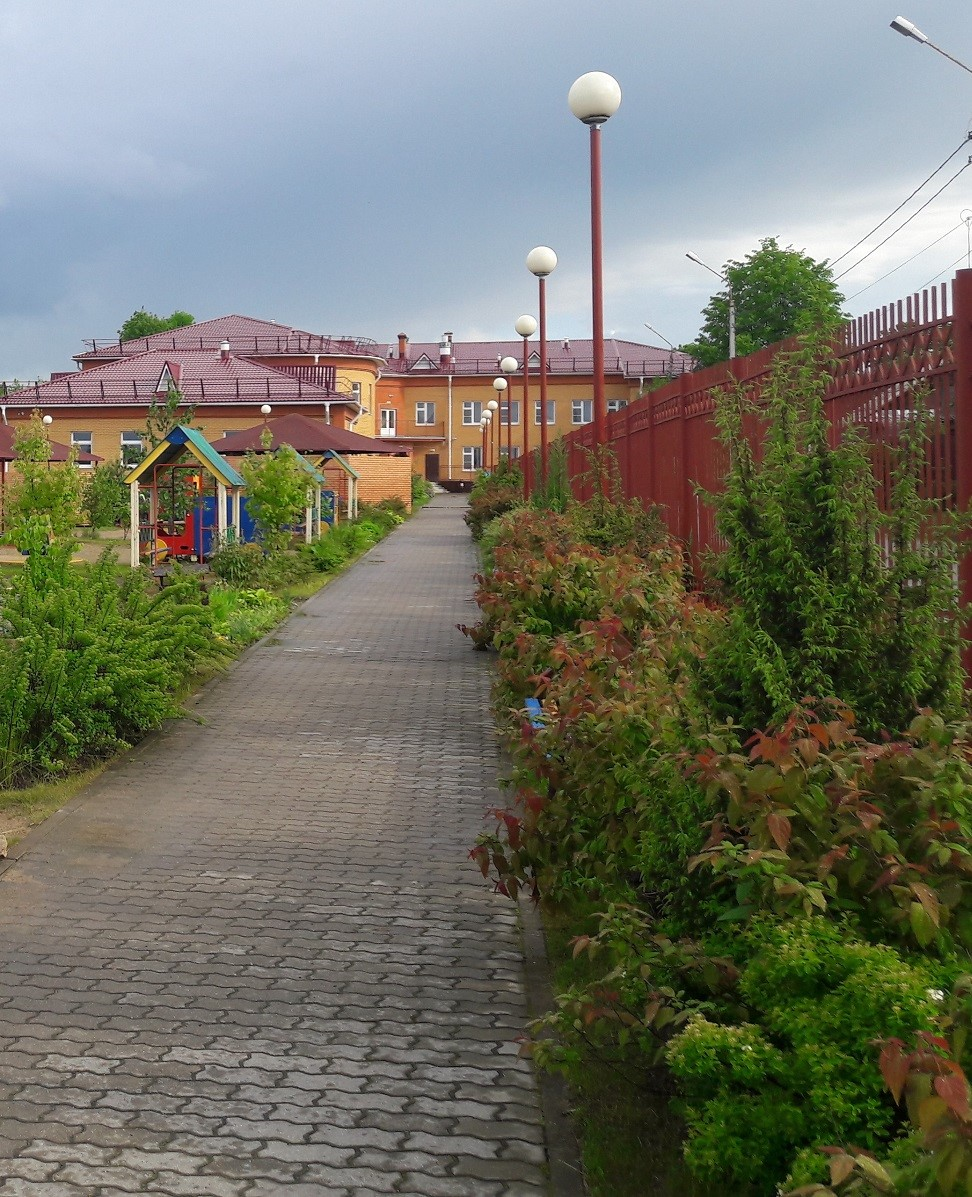 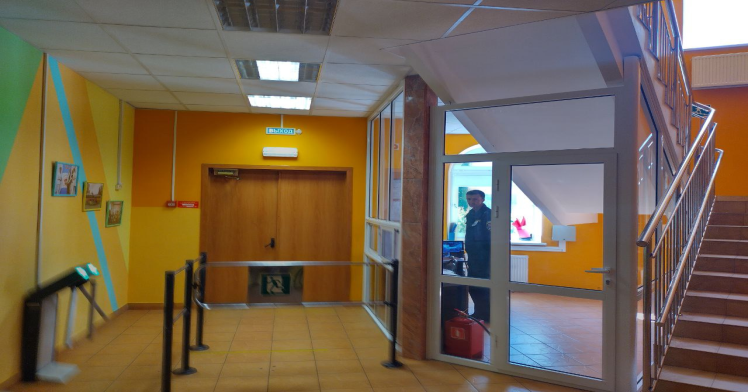 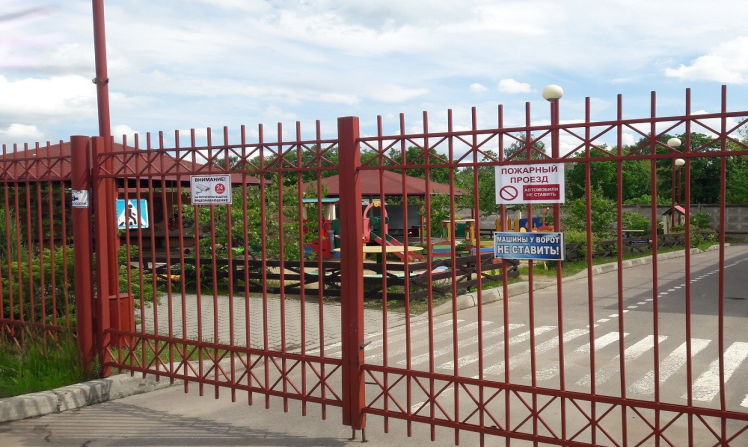 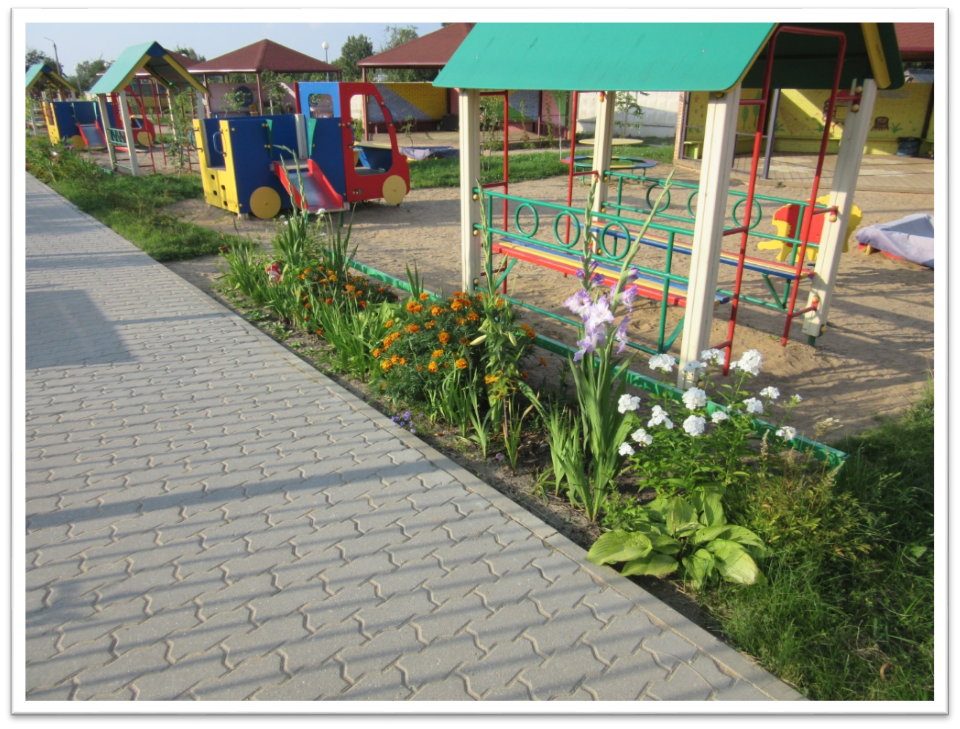 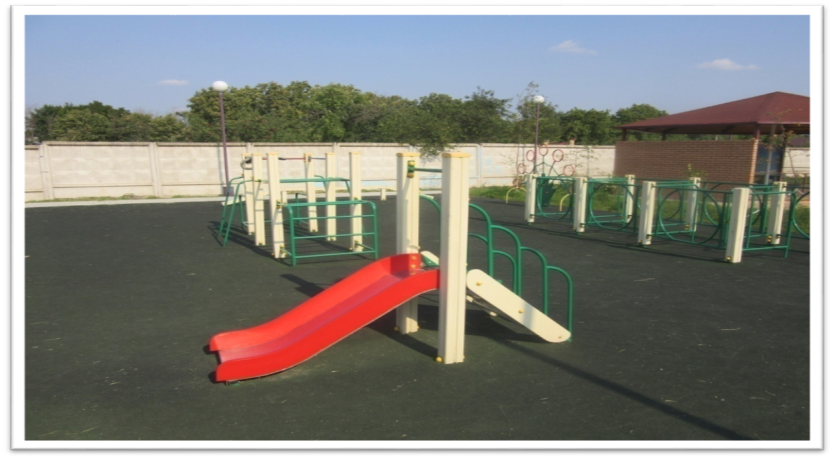 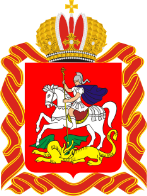 Домодедово г.о.
Муниципальное автономное общеобразовательное учреждение Востряковский лицей №1 дошкольное отделение «Дельфин-2»
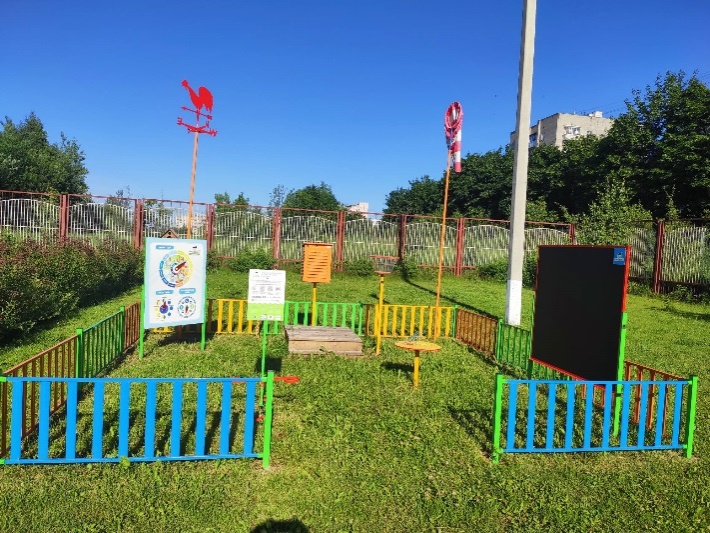 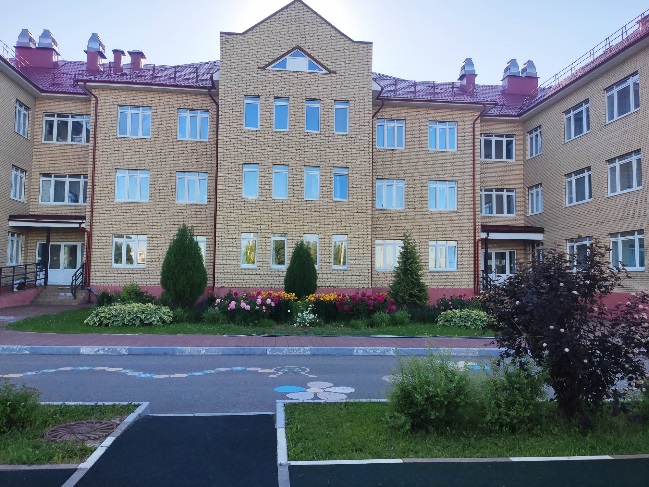 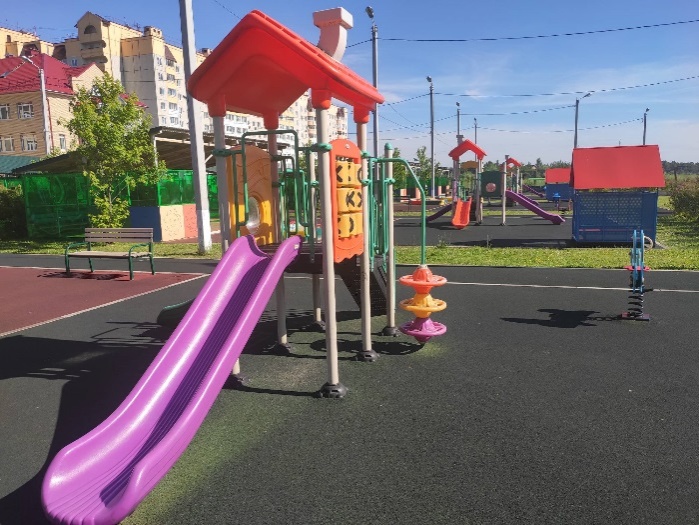 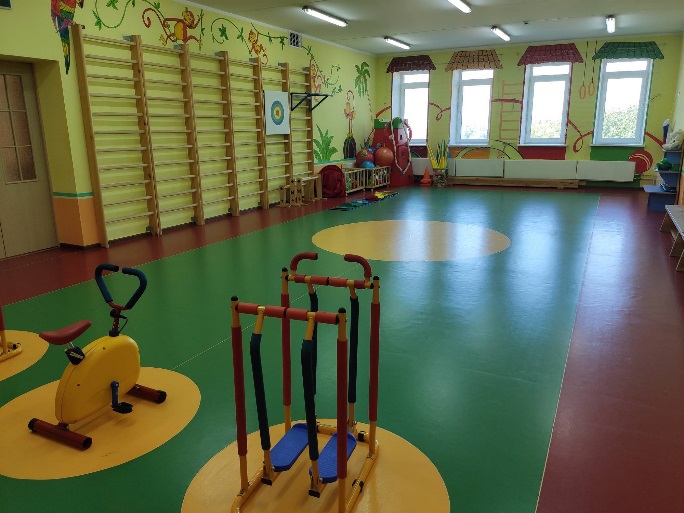 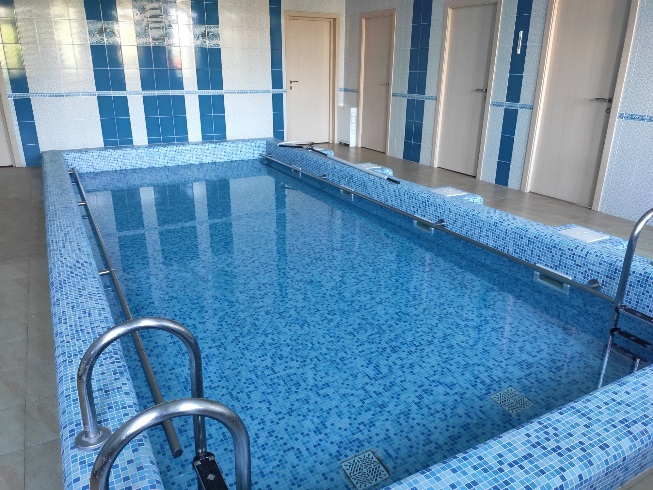 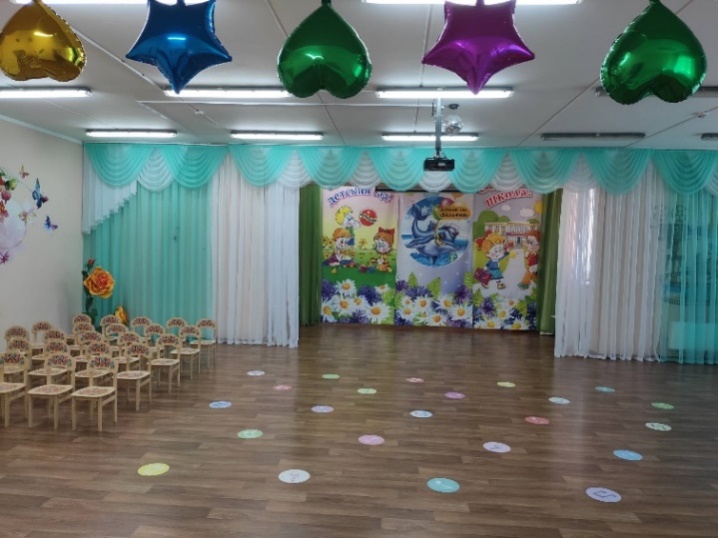 Домодедово г.о.
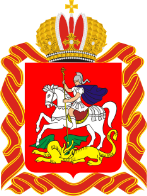 Муниципальное автономное общеобразовательное учреждение Востряковский лицей №1 дошкольное отделение «Дельфин-2»
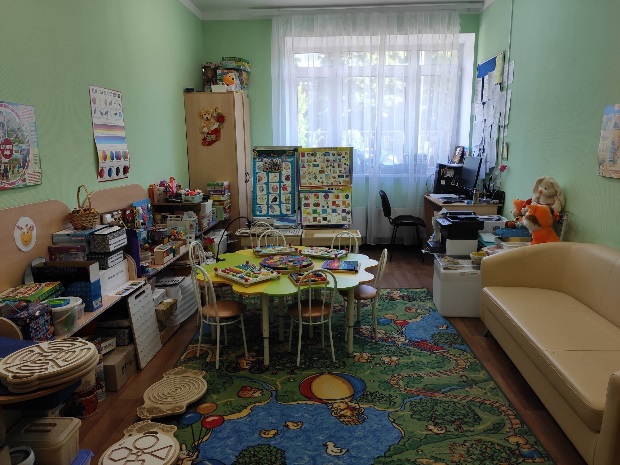 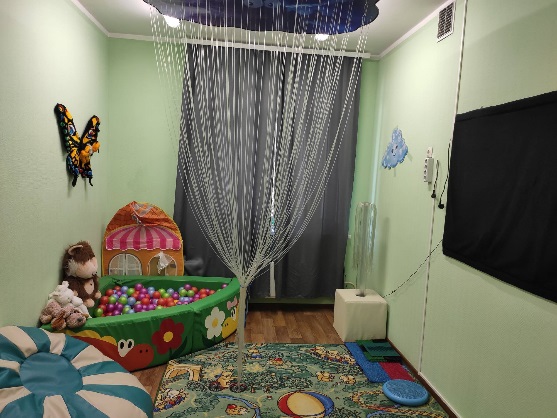 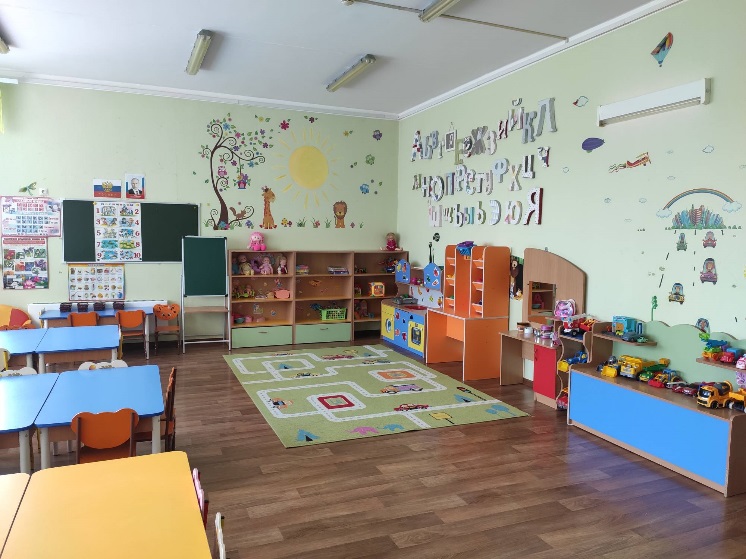 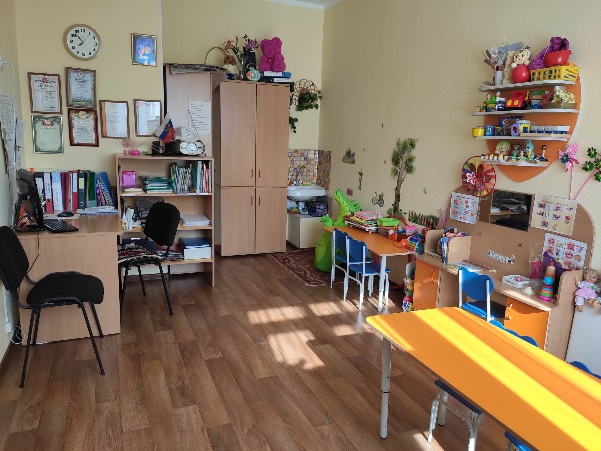 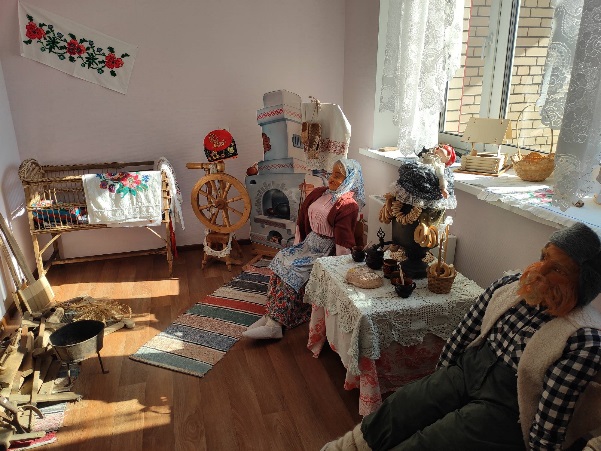 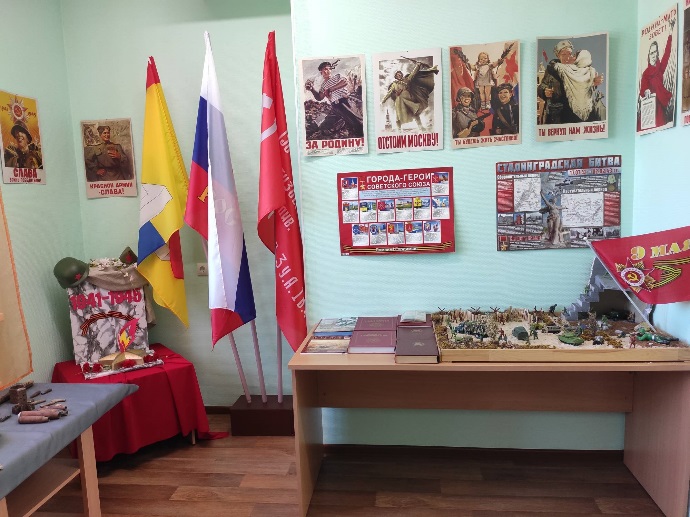 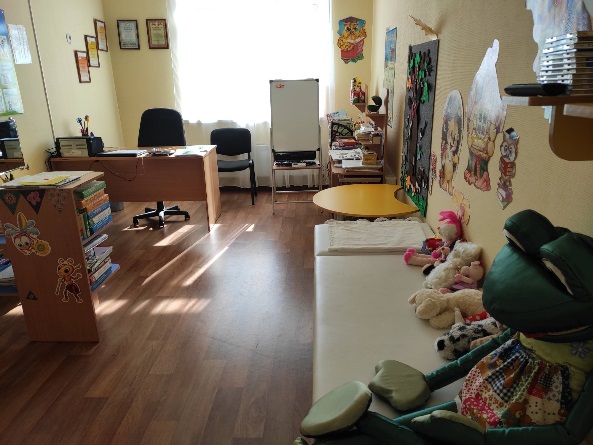 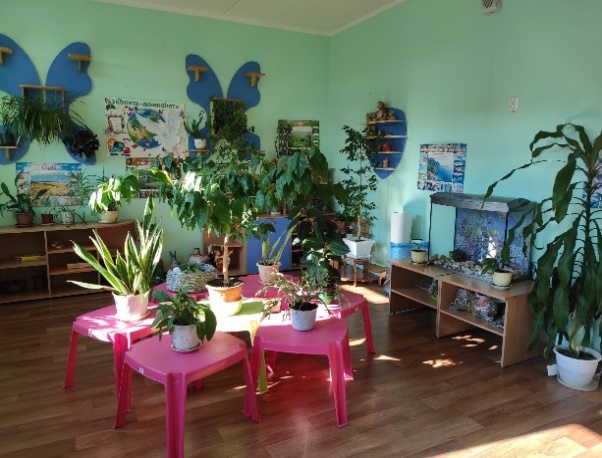